Und Arbeit lohnt sich doch!
Stand 18. Februar 2025
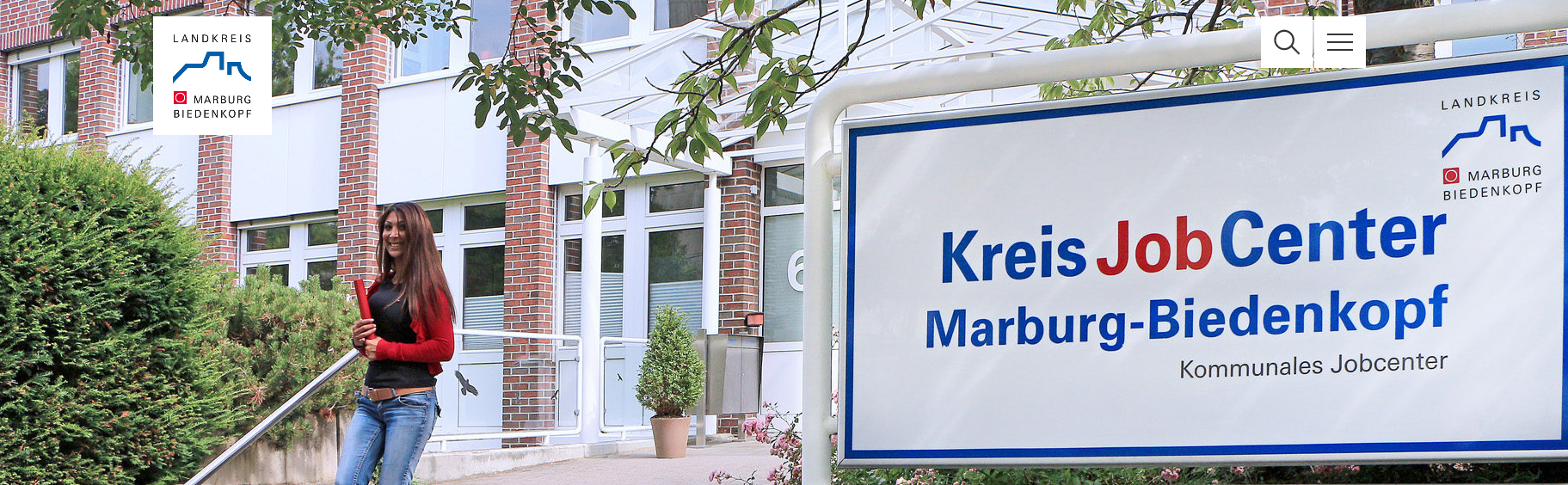 Fachbereich Integration und Arbeit
18. Februar 2025
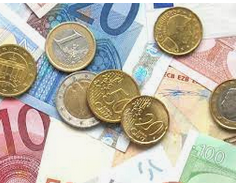 Regelbedarfe in 2023 / seit 01.01.2024,keine Erhöhung in 2025
2
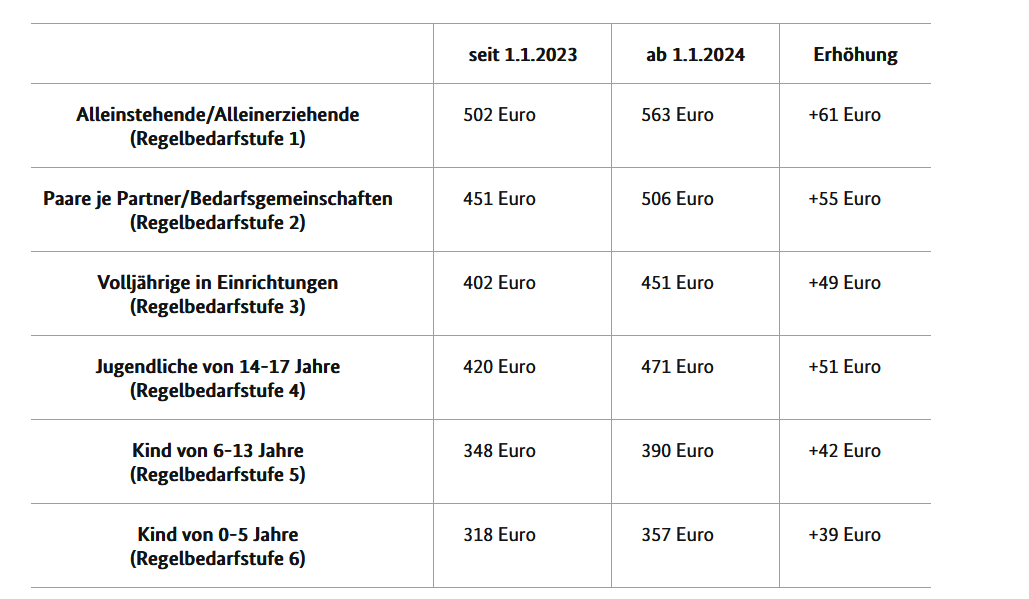 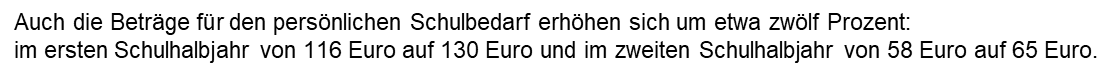 Fachbereich Integration und Arbeit
18. Februar 2025
Der Erwerbstätigenfreibetrag, Regelung seit dem 01.07.2023
3
Fachbereich Integration und Arbeit
18. Februar 2025
Neuer erhöhter Freibetrag bei Azubis U25, oder bei U25 mit Nebenjob neben Schule/Uni/BufDi/FSJ seit 01.07.23
4
Immer dann, wenn Angehörige der folgenden Personenkreise:

Schüler (auch bis zum Ablauf des dritten Monats nach Beendigung der allgemeinen Schulausbildung)  
Studenten im Haushalt der Eltern
Auszubildende in dualer Ausbildung
Auszubildende in schulischer Ausbildung
FSJ‘ler und Bufdi’s
Teilnehmende an einer BvB
Teilnehmende an einer EQ      
 
irgendein ein Einkommen aus Erwerbstätigkeit erzielen (auch Erwerbseinkommen aus den o.g. Tätigkeiten)
und 
U 25 sind  
gilt folgendes: Die Jugendlichen haben Anspruch auf einen erhöhten Grundfreibetrag 
In 2023 in Höhe von 520,-€ anstatt von 100,-€.
In 2024 in Höhe von 538,-€ anstatt von 100,-€
In 2025 in Höhe von 556,-€ anstatt von 100,-€ 
Dieser Grundfreibetrag ist angepasst an die Geringfügigkeitsgrenze/Minijobgrenze und steigt, wenn der Mindestlohn steigt.

Als Einkommen aus Erwerbstätigkeit gilt:
die Ausbildungsvergütung
der Lohn aus dem (zusätzlichen Mini-) Job 
die Vergütung bei einer EQ
das Taschengeld von FSJ’lern und Bufdi’s, die U25 sind ( für die U25-jährigen wurde im Gesetz extra neu geregelt, dass für diesen Personenkreis das Taschengeld als Erwerbseinkommen gilt; für die Ü25-jährigen FSJ‘ler und Bufdi’s stellt es kein Erwerbseinkommen dar, stattdessen wurde ein Freibetrag von 250,-€ neu geregelt; auf das Taschengeld, das 250,-€ übersteigt, gibt es keinen Freibetrag, da es sich nicht um Erwerbseinkommen handelt.).
Fachbereich Integration und Arbeit
18. Februar 2025
Beispiel: Freibetrag bei Azubis U25, angepasst an den Mindestlohn in 2024
5
Azubis mit Ausbildungsvergütung: Zusätzlich zum erhöhten Grundfreibetrag (seit 01.01.24: 538,-€) erhalten Azubis den normalen Erwerbstätigenfreibetrag auf ihre Ausbildungsvergütung (abzusetzen vom Brutto der Ausbildungsvergütung auf den Betrag, der 520,-€ übersteigt)

Beispiel einer leistungsberechtigten Person unter 25 Jahren in dualer Ausbildung mit Ausbildungsvergütung von 800,-€ netto, 950,-€ brutto, in eigener Wohnung / WG mit einer Warmmiete von 437,-€: 

Ausbildungsvergütung: 950 Euro (brutto), 800 Euro (netto) 
Grundabsetzungsbetrag: 538 Euro (seit 01.01.24 von 520 € auf 538 € gestiegen) 
Erwerbstätigenfreibetrag: 30% des Einkommensteils, der im Korridor zwischen 520 und 950 Euro liegt => 30% von 430 Euro (950,-€ brutto – 520,-€ = 430 €) = 129 Euro 

Von der Ausbildungsvergütung in Höhe von 800,-€ netto werden nur 133,-€ auf das Bürgergeld angerechnet (800,-€ - 538,-€ – 129,-€). 

Regelsatz 			563,-€
KDU         			437,-€
Bedarf    		                     =1.000,-€ Gesamtbedarf für Lebensunterhalt und Gesamtmiete
Abzüglich Kindergeld                                                         - 250,-€
Abzüglich Ausbildungsvergütung 	                         - 800,-€
Zuzüglich Grundfreibetrag 	                        + 538,-€ 
Zuzüglich Erwerbstätigenfreibetrag   	                        + 129,-€
-------------------------------------------------------------------------------------
Anspruch auf aufstockendes Bürgergeld                       599,-€ (zusätzlich zur Ausbildungsvergütung und zum Kindergeld!!!)
Dem Jugendlichen stehen insgesamt 1.649,-€ zum Leben zur Verfügung.
Fachbereich Integration und Arbeit
18. Februar 2025
Beispiel: Freibetrag bei Azubis U25 ab dem 01.01.25
6
Azubis mit Ausbildungsvergütung: Zusätzlich zum erhöhten Grundfreibetrag (01.01.24 – 31.12.24: 538,-€, seit dem 01.01.2025: 556,-€) erhalten Azubis den normalen Erwerbstätigenfreibetrag auf ihre Ausbildungsvergütung (abzusetzen vom Brutto der Ausbildungsvergütung auf den Betrag, der 520,-€ übersteigt)

Beispiel: Jugendlicher unter 25 Jahren in dualer Ausbildung mit Ausbildungsvergütung von 800,-€ netto, 950,-€ brutto, in eigener Wohnung / WG mit einer Warmmiete von 437,-€. Er bezieht 255,-€ Kindergeld. 

Ausbildungsvergütung: 950 Euro (brutto), 800 Euro (netto) 
Grundabsetzungsbetrag: seit dem 01.01.2025 beträgt er 556,-€. 
Erwerbstätigenfreibetrag: 30% des Einkommensteils, der im Korridor zwischen 520 und 950 Euro liegt => 30% von 430 Euro (950,-€ brutto – 520,-€ = 430 €) = 129 Euro 
Auf das Bürgergeld anzurechnendes Erwerbseinkommen: 800 Euro (Nettoeinkommen) - 556 Euro – 129 Euro = 115 Euro 

In 2025 gilt => Von der Ausbildungsvergütung in Höhe von 800,-€ netto, werden auf das Bürgergeld nur 115,-€ angerechnet. 

Regelsatz 			563,-€
KDU         			437,-€
Bedarf    		                     =1.000,-€ Gesamtbedarf für Lebensunterhalt und Gesamtmiete
Abzüglich Kindergeld                                                         - 255,-€
Abzüglich Ausbildungsvergütung 	                         - 800,-€
Zuzüglich Grundfreibetrag 	                        + 556,-€ 
Zuzüglich Erwerbstätigenfreibetrag   	                        + 129,-€
-------------------------------------------------------------------------------------
Anspruch auf aufstockendes Bürgergeld                       630,-€ (zusätzlich zur Ausbildungsvergütung und zum Kindergeld!!!)
Dem Jugendlichen stehen insgesamt 1.685,-€ zum Leben zur Verfügung (800,-€ Ausbildungsvergütung + 255,-€ Kindergeld + 630,-€ Bürgergeld).
Fachbereich Integration und Arbeit
18. Februar 2025
Weitere Änderungen beim Einkommen im Bürgergeld
7
Ferienjobs: Einkommen aus Schülerjobs in den Ferien bleibt gänzlich unberücksichtigt.
Fachbereich Integration und Arbeit
18. Februar 2025
Vorrangige Sozialleistungen bei Bezug von Einkommen
8
Die Aufnahme einer Erwerbstätigkeit kann sich über die Erwerbstätigenfreibeträge (die es bei Bezug von Bürgergeld gibt) hinaus lohnen, wenn durch die Inanspruchnahme von vorrangigen Leistungen, insbesondere 

Kindergeld, 
https://www.arbeitsagentur.de/familie-und-kinder
Unterhaltsvorschuss
https://www.bmfsfj.de/bmfsfj/themen/familie/familienleistungen/unterhaltsvorschuss/unterhaltsvorschuss-73558
Wohngeld 
https://www.biallo.de/vergleiche/soziales/wohngeld/nc/
Kinderzuschlag 
https://www.smart-rechner.de/kinderzuschlag/rechner.php

der Bezug von Bürgergeld vermieden wird.
Fachbereich Integration und Arbeit
18. Februar 2025
Beispiel: Mutter, Vater, zwei Kinder (4 und 8 Jahre), Warmmiete 1000,-€ in Marburg, Einkommen von 1.600,-€ netto
9
Kann nur alleine bezogen werden.
Kann parallel bezogen werden.
Bürgergeld

Der Gesamtbedarf beinhaltet Regelbedarfe (Alleinstehende 563 Euro, Paare je Partner 506 Euro, Kinder zwischen 357 Euro und 451 Euro), individuelle Mehrbedarfe und Wohnkosten. 

Unterschreitet das (Familien-) Einkommen den Gesamtbedarf, kann ein Anspruch auf Bürgergeld bestehen. Andere Leistungen, wie der Kinderzuschlag haben Vorrang. 

Gesamtbedarf SGB II = 2.759,- Euro (Regelbedarf 1.759,-€ + Miete 1.000,-€). 
Vom Bedarf wird das Einkommen abgezogen (das um Freibeträge bereinigte Einkommen von 1.222,-€, sowie 510,-€ Kindergeld). Rechnerisch besteht ein Anspruch auf Bürgergeld in Höhe von 1.027,- Euro. 

=> Aber kein tatsächlicher Anspruch auf Bürgergeld, weil der Bezug von Bürgergeld durch Bezug von Kinderzuschlag und Wohngeld vermieden werden kann (= Ausschlussprinzip).
Kinderzuschlag

Eltern müssen ein Mindesteinkommen haben (900 Euro bei Paarfamilien, 600 Euro bei Alleinerziehenden). Analog zum Bürgergeld wird dann der Gesamtbedarf ermittelt. 

Wenn der Gesamtbedarf mit Einkommen, Kindergeld, Kinderzuschlag und ggf. Wohngeld gedeckt werden kann, besteht Anspruch auf Kinderzuschlag. 

Mit Einkommen, Kindergeld, Kinderzuschlag und Wohngeld kann der Gesamtbedarf gedeckt werden. 

=> Es besteht Anspruch auf Kinderzuschlag für zwei Kinder in Höhe von 594,- Euro (297,-€ pro Kind).
Wohngeld

Anspruchsberechtigt sind Mieter und Eigentümer.
Die Höhe des Wohngeldes richtet sich nach Miete/Hauslasten, dem monatlichen Gesamteinkommen und der Anzahl der zu berücksichtigenden Haushaltsmitglieder. 
Vom Wohngeld ausgeschlossen sind Empfänger und Empfängerinnen von Transferleistungen, zum Beispiel Bürgergeld. 

=> Im Beispiel besteht Anspruch auf Wohngeld in Höhe von 828,-€
Einkommen, Kindergeld, Bürgergeld, Kinder-sofortzuschlag =>
1.600,-€+510,-€+1.027,-€+40,-€ = 3.177,- Euro
Einkommen, Kindergeld, Kinderzuschlag und Wohngeld =>
1.600,-€+510,-€+594,-€+828,-€ = 3.532,- Euro
Fachbereich Integration und Arbeit
18. Februar 2025
§ 12 a SGB II Vorrangige Leistungen
10
§ 12a Vorrangige Leistungen
Leistungsberechtigte sind verpflichtet, Sozialleistungen anderer Träger in Anspruch zu nehmen und die dafür erforderlichen Anträge zu stellen, sofern dies zur Vermeidung, Beseitigung, Verkürzung oder Verminderung der Hilfebedürftigkeit erforderlich ist. 
Abweichend von Satz 1 sind Leistungsberechtigte nicht verpflichtet,
1. bis zur Vollendung des 63. Lebensjahres eine Rente wegen Alters vorzeitig in Anspruch zu nehmen oder
2. Wohngeld nach dem Wohngeldgesetz oder Kinderzuschlag nach dem Bundeskindergeldgesetz in Anspruch zu nehmen, wenn dadurch nicht die Hilfebedürftigkeit aller Mitglieder der Bedarfsgemeinschaft für einen zusammenhängenden Zeitraum von mindestens drei Monaten beseitigt würde.
Für die Zeit vom 1. Januar 2023 bis zum Ablauf des 31. Dezember 2026 findet Satz 2 Nummer 1 mit der Maßgabe Anwendung, dass Leistungsberechtigte nicht verpflichtet sind, eine Rente wegen Alters vorzeitig in Anspruch zu nehmen.
Fachbereich Integration und Arbeit
18. Februar 2025
Vorrangige Sozialleistungen
11
Wenn der Bürgergeldbezug durch vorrangige Leistungen, insbesondere Wohngeld und Kinderzuschlag,
für mindestens 3 Monate
vermieden werden kann, müssen diese Leistungen beantragt werden (Keine Wahlfreiheit!).

Solange Bürgergeld fließt / gezahlt wird, besteht kein Anspruch auf Wohngeld (Wohngeld wird nicht parallel zu Leistungen gezahlt, die bereits einen Anteil für Wohnen enthalten) => Jobcenter und Wohngeldbehörde sprechen sich ab, wann die jeweiligen Leistungen eingestellt, bzw. aufgenommen werden.    

Das Jobcenter zahlt das Bürgergeld solange weiter, bis die Wohngeldstelle und die Familienkasse ihre Leistungen bewilligt haben und bereit zur Auszahlung sind.
Fachbereich Integration und Arbeit
18. Februar 2025
Vorrangige Sozialleistungen, Antragsverfahren
12
Verfahren, § 5 Abs. 3 SGB II
Kund*innen werden aufgefordert, vorrangige Leistungen (Unterhaltsvorschuss, Wohngeld, Kinderzuschlag) zu beantragen.
Das Jobcenter meldet einen Erstattungsanspruch bei den leistungspflichtigen Behörden an und zahlt weiter Bürgergeld in voller Höhe aus. 
Wenn die Anträge durch Kund*innen nicht gestellt werden, stellt das Jobcenter ersatzweise diese Anträge. Kund*innen werden zur Vorlage von Unterlagen aufgefordert. Es besteht eine Verpflichtung zur Mitwirkung. 
Wenn keine Unterlagen vorgelegt werden und die vorrangigen Sozialleistungen wegen fehlender Mitwirkung von z.B. Jugendamt, Familienkasse oder Wohngeldstelle abgelehnt werden, kann das Jobcenter das Bürgergeld in Höhe der vorrangigen Leistungen versagen.
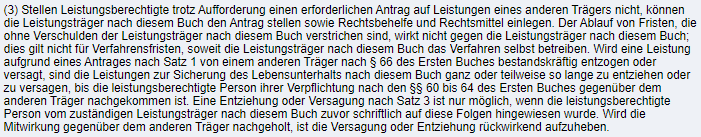 Fachbereich Integration und Arbeit
18. Februar 2025
Vorrangige Leistungen: Unterhaltsvorschuss
13
Unterhaltsvorschuss
Fachbereich Integration und Arbeit
18. Februar 2025
Vorrangige Leistungen: Unterhaltsvorschuss (Werte 2025)
14
Wer erhält Unterhaltsvorschuss?
Anspruch auf Unterhaltsvorschuss haben Kinder, 
-die bei einem alleinerziehenden Elternteil leben und 
-keinen oder keinen regelmäßigen Unterhalt von dem anderen Elternteil erhalten und
-ihren Lebensmittelpunkt bei einem Elternteil haben.

Bis zur Vollendung des 12. Lebensjahres (12. Geburtstag) können Kinder ohne zeitliche Einschränkung Unterhaltsvorschuss erhalten.
Ab dem 12. Geburtstag bis zum 18. Geburtstag haben Kinder nur dann Anspruch auf  Unterhaltsvorschuss wenn
sie nicht auf Bürgergeld angewiesen sind, 
wenn der Bürgergeldbezug durch Unterhaltsvorschuss vermieden werden kann, oder 
wenn der alleinerziehende Elternteil im SGB II-Bezug mindestens 600 Euro brutto verdient.

Maximale Höhe des Unterhaltsvorschusses (in 2025)
227 € für Kinder von 0 bis 5 Jahren 
299 € für Kinder von 6 bis 11 Jahren
394 € für Kinder von 12 bis 17 Jahren

Von den genannten Unterhaltsvorschussbeträgen werden abgezogen: Unterhaltszahlungen des anderen Elternteils, Waisenrenten, und bei Kindern, die keine allgemeinbildende Schule mehr besuchen, unter bestimmten Voraussetzungen auch anderes Einkommen des Kindes.
Der Unterhaltsvorschuss wird beim Kinderzuschlag als Einkommen des Kindes nicht mehr voll, sondern nur zu 45 % angerechnet. 55 % bleiben anrechnungsfrei. Damit können auch Alleinerziehende einen Anspruch auf Kinderzuschlag für ihre im Haushalt lebenden Kinder haben.
Ausländerinnen und Ausländer aus Mitgliedsstaaten der Europäischen Union (EU), aus Island, Liechtenstein, Norwegen und der Schweiz haben ebenso wie deutsche Staatsangehörige dann einen Anspruch auf Unterhaltsvorschuss, wenn sie in Deutschland wohnen. Anderen Kindern, die nicht die deutsche Staatsangehörigkeit haben, aber in Deutschland wohnen, wird Unterhaltsvorschuss gezahlt, wenn ihr Aufenthalt in Deutschland nach der Art ihres Aufenthaltstitels oder des Aufenthaltstitels des betreuenden Elternteils voraussichtlich dauerhaft ist.
Fachbereich Integration und Arbeit
18. Februar 2025
Kontaktdaten Beantragung Unterhaltsvorschuss
15
Für Bewohner*innen der Stadt Marburg:
StadtverwaltungFriedrichstraße 3635037 MarburgTelefon: 06421 201-1263Telefax: 06421 201-1595E-Mail: zentrale-jugendhilfedienste@marburg-stadt.de

Für Bewohner*innen des Landkreises Marburg-Biedenkopf:
Landkreis Marburg-Biedenkopf
Fachbereich Familie, Jugend und Soziales
Fachdienst Unterhaltsvorschuss, Wohngeld, BAföG
Im Lichtenholz 6035043 Marburg
Telefon: 06421 405-0Telefax: 06421 405-1500
E-Mail: FBFJS@marburg-biedenkopf.de
Fachbereich Integration und Arbeit
18. Februar 2025
Vorrangige Leistungen: Wohngeld
16
Wohngeld
Fachbereich Integration und Arbeit
18. Februar 2025
Vorrangige Leistungen: Wohngeld
17
Was ist Wohngeld und wo kann es beantragt werden?

Wohngeld erhält, wer über kein ausreichendes Einkommen verfügt, um den Wohnraum zu bezahlen. 
Wohngeld für Mieter*innen = Mietzuschuss 
Wohngeld für Eigentümer*innen von selbst genutztem Wohnraum = Lastenzuschuss
Wohngeld ist, je nach Wohnort, bei der Wohngeldstelle von Stadt Marburg / Landkreis zu beantragen.
Ab welchem Einkommen gibt es Wohngeld? Es werden alle Personen im Haushalt mit deren Einkommen berücksichtigt. Auch die Höhe der Miete sowie das Preisniveau für Wohnraum in der jeweiligen Gemeinde spielt eine Rolle. Wer wenig verdient und viel fürs Wohnen ausgibt, bekommt tendenziell am meisten Unterstützung. 
Ein einfach zu bedienender Wohngeldrechner findet sich unter folgendem Link:
https://www.biallo.de/vergleiche/soziales/wohngeld/nc/
Wohngeld kann nicht parallel zu Leistungen bezogen werden, bei denen bereits Bedarfe für Mieten berücksichtigt sind (z.B. parallel zu Bürgergeld oder Bafög)  
Wohngeld kann bezogen werden, wenn der Anspruch auf Bürgergeld durch Wohngeld, ggf. zusammen mit Unterhaltsvorschuss und Kinderzuschlag für mindestens 3 zusammenhängende Monate vermieden wird.
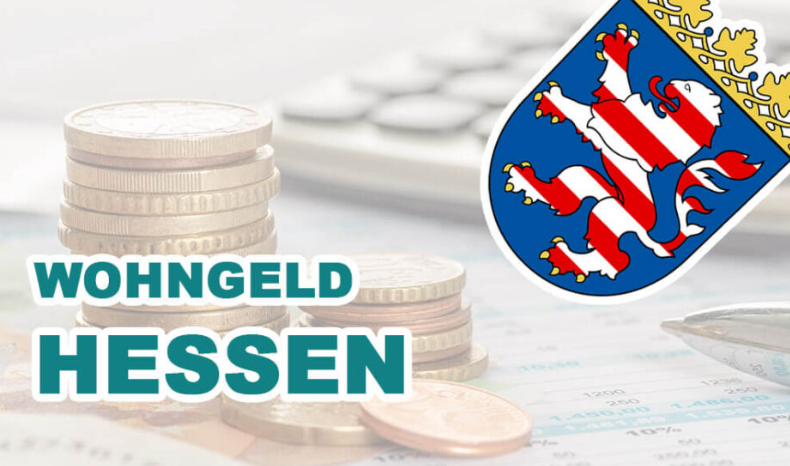 Fachbereich Integration und Arbeit
18. Februar 2025
Wohngeldreform 2023
18
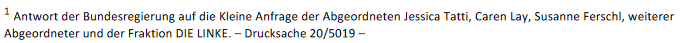 Fachbereich Integration und Arbeit
18. Februar 2025
Wohngelderhöhung 2025BMWSB - Startseite - Erhöhung des Wohngeldes zum 1. Januar 2025
19
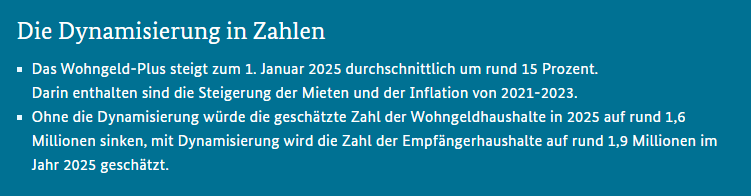 Fachbereich Integration und Arbeit
18. Februar 2025
Vorrangige Leistungen: Wohngeld, Tabelle unten bezieht sich auf den Stand 2024, Ab dem 01.01.2025 gelten höhere Beträge
20
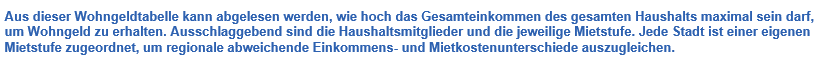 Mietstufen:
Stadt Marburg: 5
Stadtallendorf: 2
Gladenbach: 2
Stadt Biedenkopf: 1
Kirchhain: 1
Dautphetal: 1
Marburg Biedenkopf (restlicher Landkreis ohne Biedenkopf, Dautphetal, Gladenbach, Kirchhain, Marburg, Stadtallendorf): 1

Gesamteinkommen meint hier das Nettoeinkommen.
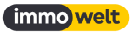 Fachbereich Integration und Arbeit
18. Februar 2025
Erneute Wohngelderhöhung zum 01.01.2025, Tabelle unten bezieht sich auf Mietstufe 5 (Stadt Marburg)https://www.smart-rechner.de/wohngeld/ratgeber
21
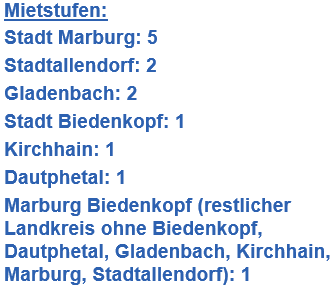 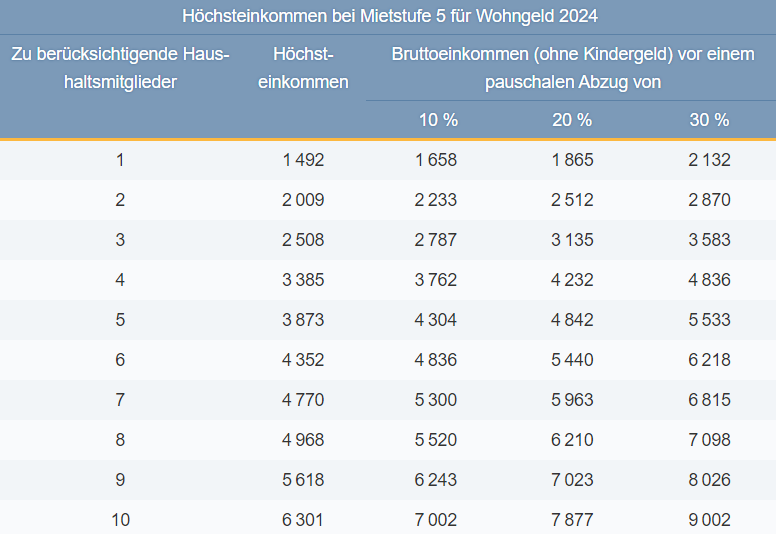 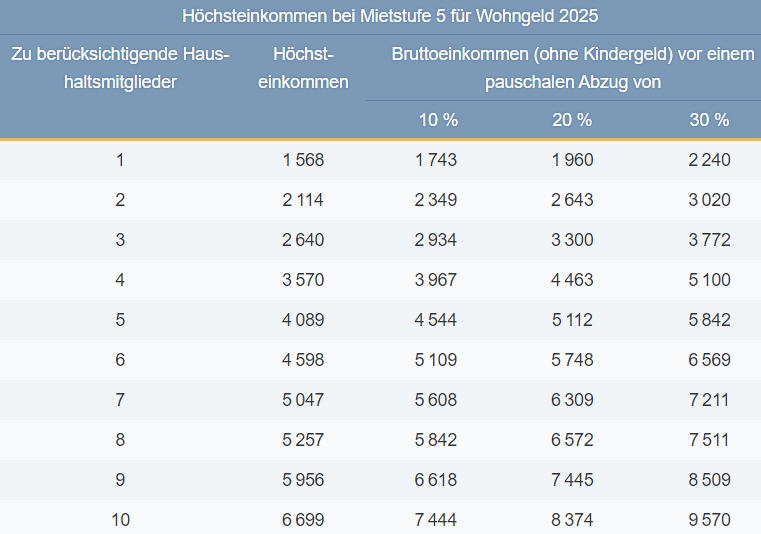 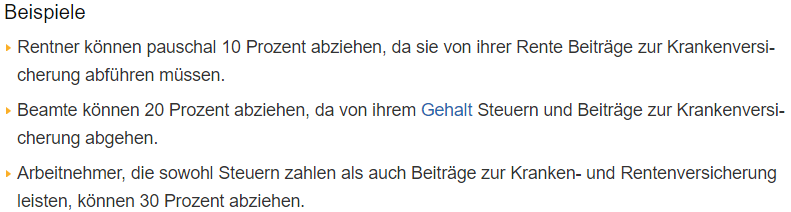 Fachbereich Integration und Arbeit
18. Februar 2025
Vorrangige Leistungen: Wohngeld
22
Wohngeldberechtigung gem. § 3 Abs. 5 WoGG: 

Ausländer im Sinne des § 2 Abs. 1 des Aufenthaltsgesetzes (ausländische Personen) sind nach Maßgabe der Absätze 1 bis 4 nur wohngeldberechtigt, wenn sie sich im Bundesgebiet tatsächlich aufhalten und

1. ein Aufenthaltsrecht nach dem Freizügigkeitsgesetz/EU haben,
2. einen Aufenthaltstitel oder eine Duldung nach dem Aufenthaltsgesetz haben,
3. ein Recht auf Aufenthalt nach einem völkerrechtlichen Abkommen haben,
4. eine Aufenthaltsgestattung nach dem Asylgesetz haben,
5. die Rechtsstellung eines heimatlosen Ausländers im Sinne des Gesetzes über die Rechtsstellung heimatloser Ausländer im Bundesgebiet haben oder
6. auf Grund einer Rechtsverordnung vom Erfordernis eines Aufenthaltstitels befreit sind.

Nicht wohngeldberechtigt sind ausländische Personen, die durch eine völkerrechtliche Vereinbarung von der Anwendung deutscher Vorschriften auf dem Gebiet der sozialen Sicherheit befreit sind. 

In der Regel nicht wohngeldberechtigt sind Ausländer, die im Besitz eines Aufenthaltstitels zur Ausbildungsplatzsuche nach § 17 Absatz 1 des Aufenthaltsgesetzes, zur Arbeitsplatzsuche nach § 20 des Aufenthaltsgesetzes, für ein studienbezogenes Praktikum nach § 16e des Aufenthaltsgesetzes oder zur Teilnahme am europäischen Freiwilligendienst nach § 19e des Aufenthaltsgesetzes sind.
Fachbereich Integration und Arbeit
18. Februar 2025
Wann Studierende und Auszubildende Wohn­geld bekommen
23
Studierende und Azubis haben normalerweise keinen Anspruch auf Wohngeld.

Studierende/Azubis können aber dann Wohn­geld beantragen, wenn sie keinen Anspruch auf Ausbildungs­förderung in Form von Bafög oder Berufs­ausbildungs­beihilfe haben. Um das nach­zuweisen, müssen Studierende zunächst einen Bafög-Antrag stellen. Die Wohn­geld­stelle benötigt den Ablehnungs­bescheid um den Wohn­geld-Antrag zu bearbeiten. 
Keinen Anspruch auf Bafög haben:
Studierende, die älter als 45 Jahre alt sind und so die Bafög-Alters­grenze über­schritten haben,
Studierende, die ohne wichtigen Grund nach dem 4. Semester die Fach­richtung gewechselt haben,
Lang­zeitstudierende, die die maximale Förderdauer über­schritten haben,
Studierende im Urlaubs­semester,
Teil­zeit-Studierende,
Studierende an nicht staatlich anerkannten Schulen,
Studierende, die ein Stipendium erhalten,
Studierende in einem Zweitstudium, das die Bafög-Kriterien nicht erfüllt und
Studierende, die die vor dem 5. Semester erforderlichen Leistungs­nach­weise nicht erbracht haben.

Ausnahme: Ein Student, der keinen Anspruch auf Bafög-Leistungen hat, weil seine Eltern, sein Lebens­partner oder er selbst zu viel verdienen, erhält kein Wohn­geld. 

Studierende mit Bafög als Volldarlehen oder Studienabschlusshilfe
Studierende, die Bafög als rück­zahlungs­pflichtiges Voll­darlehen bzw. als Studien­abschluss­hilfe beziehen, können Wohn­geld beantragen. 

Studierende mit Bafög und Kind
Bafög-berechtigte Studierende mit Kind können ebenfalls Wohn­geld beantragen.
Fachbereich Integration und Arbeit
18. Februar 2025
Kontaktdaten Beantragung Wohngeld
24
Für Bewohner*innen der Stadt Marburg:
StadtverwaltungFriedrichstraße 3635037 MarburgTelefon: 06421 201-1263Telefax: 06421 201-1595E-Mail: zentrale-jugendhilfedienste@marburg-stadt.de

Für Bewohner*innen des Landkreises Marburg-Biedenkopf:
Landkreis Marburg-Biedenkopf
Fachbereich Familie, Jugend und Soziales
Fachdienst Unterhaltsvorschuss, Wohngeld, BAföG
Im Lichtenholz 6035043 Marburg
Telefon: 06421 405-0Telefax: 06421 405-1500
E-Mail: FBFJS@marburg-biedenkopf.de
Fachbereich Integration und Arbeit
18. Februar 2025
Vorrangige Leistungen: Kinderzuschlag (KIZ)
25
Bei Arbeitsaufnahme, die zu einem Wegfall des Bürgergeldanspruchs für die Eltern führt, können Leistungen in Höhe von bis zu 552,-€ pro Kind bezogen werden (255,-€ Kindergeld + 297,-€ Kinderzuschlag).   
Bis zu 552,-€ pro Kind
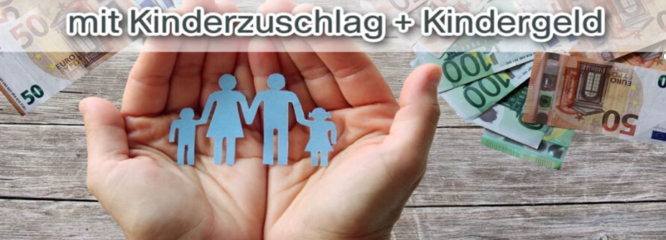 Fachbereich Integration und Arbeit
18. Februar 2025
Vorrangige Leistungen: Kinderzuschlag (KIZ)
26
Was ist der Kinderzuschlag?
Wenn das Einkommen für den Lebensunterhalt der Eltern reicht, aber nicht mehr ausreicht, um den Bedarf der Kinder zu decken.
Der Antrag auf Kinderzuschlag muss gesondert bei der Familienkasse gestellt werden.
Kinderzuschlag wird ab dem Monat der Antragstellung für 6 Monate bewilligt.

Voraussetzungen für den Erhalt von Kinderzuschlag
Kind lebt im elterlichen Haushalt
Kind ist unter 25 Jahre alt, unverheiratet, nicht in eingetragener Lebenspartnerschaft
Kindergeld wird gezahlt.
Das Mindesteinkommen (brutto) beträgt mindestens 600 Euro bei Alleinerziehenden, bzw. mindestens 900 Euro bei Paaren monatlich.  Relevant ist das Einkommen (Einnahmen aus selbständiger oder sozialversicherungspflichtiger Beschäftigung, Krankengeld, Kurzarbeitergeld, Arbeitslosengeld, Elterngeld und BAföG…) der letzten sechs Monate vor Antragstellung. 
Eine Alleinerziehende muss in den sechs Monaten vor der KIZ-Antragstellung insgesamt 3.600,-€ brutto (600,-€ x 6 Monate) verdient haben, dann kann bei Vorliegen der weiteren Voraussetzungen für 6 Monate KIZ gewährt werden. 
Ausreichend wäre aber auch ein Bruttolohn von 1.200,-€ in den letzten 3 Monaten vor KIZ-Antragstellung (1200,-€ x 3 Monate).    
Durch den Bezug von Kinderzuschlag und ggf. Wohngeld und ggf. UVG muss der Bezug von Bürgergeld vermieden werden.

Höhe und Auszahlung des Kinderzuschlags
Der Kinderzuschlag wird für jedes Kind einzeln berechnet. 
Er beträgt monatlich höchstens 297 Euro pro Kind (seit 01.01.2025) 
Der 2022 eingeführte Sofortzuschlag in Höhe von 20 (seit 01.01.25 sind es 25,-€) Euro ist darin bereits enthalten. 
Kindergeld und Kinderzuschlag werden am selben Tag ausgezahlt.
Fachbereich Integration und Arbeit
18. Februar 2025
Vorrangige Leistungen: Kinderzuschlag (KIZ)
27
Fachbereich Integration und Arbeit
18. Februar 2025
Kinderzuschlag Beispiele
28
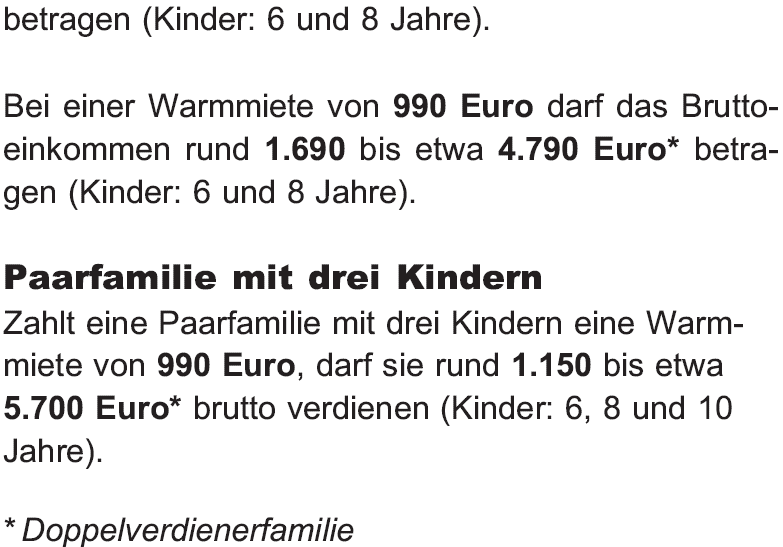 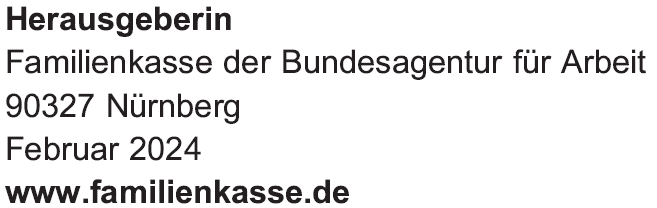 Fachbereich Integration und Arbeit
18. Februar 2025
Vorrangige Leistungen: Kinderzuschlag
29
Welche Leistungen können neben Kinderzuschlag, Kindergeld, Unterhaltsvorschuss und Wohngeld noch in Anspruch genommen werden?

Befreiung von den Kita-Gebühren (=> beim Jugendamt beantragen)
Leistungen für Bildung und Teilhabe aus dem BuT-Paket (=> bei der BuT-Stelle im Jobcenter beantragen) 
Schulbedarf 
Klassenfahrten 
Tagesausflüge 
Nachhilfe 
Schülerbeförderung 
Mittagsverpflegung in Kita und Schule

Ein einfach zu bedienender Kinderzuschlagsrechner findet sich unter folgendem Link:
https://www.smart-rechner.de/kinderzuschlag/rechner.php
Fachbereich Integration und Arbeit
18. Februar 2025
Kontaktdaten Beantragung Kinderzuschlag
30
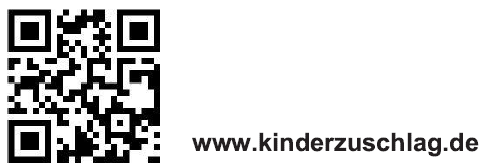 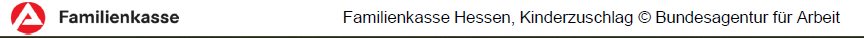 Fachbereich Integration und Arbeit
18. Februar 2025
Kontaktdaten der Familienkasse zur Beantragung von Kinderzuschlag
31
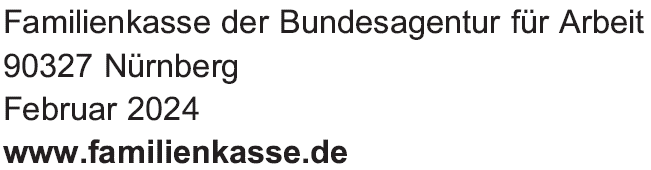 Fachbereich Integration und Arbeit
18. Februar 2025
Zusammenarbeit Familienkasse und KJC
32
Gemeinsame Aktion zur einfachen und schnellen Beantragung von Kinderzuschlag
Hat stattgefunden am 13. Februar 2025
KJC prüft Anspruchsberechtigung für Wohngeld und Kinderzuschlag 
KJC bereitet Antragsunterlagen vor und lädt Kund*innen ins KJC ein
Familienkasse kommt ins KJC, nimmt Anträge auf Kinderzuschlag entgegen und bewilligt sofort für 6 Monate
Fachbereich Integration und Arbeit
18. Februar 2025
„Servicestelle für Soziales“ der Stadt Marburg
33
Fachbereich Integration und Arbeit
18. Februar 2025
„Servicestelle für Soziales“ der Stadt Marburg
34
Fachbereich Integration und Arbeit
18. Februar 2025
„Servicestelle für Soziales“ der Stadt MarburgServicestelle für Soziales | Stadt Marburg
35
Fachbereich Integration und Arbeit
18. Februar 2025
Neuer Vergleichsrechner (entwickelt von Markus Janning, KJC Marburg, soll demnächst auch Beratungsstellen und Trägermitarbeitenden zur Nutzung zur Verfügung gestellt werden)
36
Fachbereich Integration und Arbeit
18. Februar 2025
Exkurs: Familienleistungen – Ansprüche für Menschen ohne deutsche Staatsangehörigkeit, Auszug aus: broschuere_MBE_familienleistungen_2020__.pdf (der-paritaetische.de)
37
Fachbereich Integration und Arbeit
18. Februar 2025
Einwand: „Dann muss ich die ganzen Zusatzleistungen für meine Kinder selber zahlen“
38
Neben dem Anspruch auf Kinderzuschlag besteht weiterhin Anspruch auf folgende kindsbezogene Leistungen:
  
Befreiung von den Kita-Gebühren (=> zu beantragen beim Jugendamt)
Anspruch auf Leistungen für Bildung und Teilhabe aus dem BuT-Paket (=> zu beantragen bei der BuT-Stelle im Jobcenter) 
Schulbedarf 
Klassenfahrten 
Tagesausflüge 
Nachhilfe 
Schülerbeförderung 
Mittagsverpflegung in Kita und Schule
Fachbereich Integration und Arbeit
18. Februar 2025
Einwand: „Dann muss ich meine Nebenkostenabrechnung künftig selber zahlen“
39
Bürgergeld kann auch für einen einzelnen Monat beantragt werden, wenn hohe Kosten für Heizöl oder eine Nebenkostennachforderung nicht aus dem laufenden Einkommen finanziert werden können.

Es gilt keine Karenzzeit, sondern es gelten gleich die „normalen“ Vermögensfreibeträge. 

§ 12 Abs. 6 S. 2 SGB II => Insbesondere bei Anträgen auf Übernahme von Heizkostennachzahlungen / Anträgen von Selbsttankern gelten gleich die niedrigeren Vermögensfreigrenzen von 15.000 € pro Person.

Zu beachten: Der Antrag auf Bürgergeld muss zwingend im Monat der Fälligkeit der Heizkostenrechnung/ Nebenkostenabrechnung gestellt werden.
Fachbereich Integration und Arbeit
18. Februar 2025
Einwand: „Dann muss ich die Kinderbetreuung selber zahlen“
40
Neben dem Anspruch auf Kinderzuschlag besteht weiterhin Anspruch auf folgende kindsbezogene Leistungen:
  
Befreiung von den Kita-Gebühren (=> beim Jugendamt beantragen)
Anspruch auf Leistungen für Bildung und Teilhabe aus dem BuT-Paket (=> bei der BuT-Stelle im Jobcenter beantragen) 
Schulbedarf 
Klassenfahrten 
Tagesausflüge 
Nachhilfe 
Schülerbeförderung 
Mittagsverpflegung in Kita und Schule
Fachbereich Integration und Arbeit
18. Februar 2025
Einwand: „Dann habe ich hohe Fahrtkosten und die Arbeitsaufnahme lohnt sich nicht. Vom Gehalt bleibt dann kaum noch was übrig“
41
Für Inhaber des Marburger Teilhabepasses gibt es den Hessenpass Mobil vergünstigt für 25,-€/Monat

Den Marburger Teilhabepass, der noch weitere Vorteile bietet kann beantragen, wer im Stadtgebiet Marburg lebt und eine bestimmte Einkommensgrenze nicht überschreitet oder eine der folgenden Sozialleistungen bezieht:
a) Bürgergeld (nach den Bestimmungen des SGB II) 
b) Grundsicherung oder Hilfe zum Lebensunterhalt (Sozialhilfe nach SGB XII) 
c) Leistungen nach dem Asylbewerberleistungsgesetz (AsylbLG) oder 
d) Wohngeld bzw. Lastenzuschuss (nach dem Wohngeldgesetz WoGG).

Soweit noch Bürgergeld bezogen wird, werden die Fahrtkosten/Benzinkosten in tatsächlicher Höhe vom Einkommen abgesetzt. Der Grundfreibetrag von 100,-€, der vorgesehen ist zur Abdeckung der Zusatzausgaben bei Erwerbstätigkeit, wird bei hohen Fahrtkosten / Versicherungen etc. bei sozialversicherungspflichtiger Tätigkeit entsprechend erhöht, so dass durch Arbeitsaufnahme kein Nachteil entsteht.
Fachbereich Integration und Arbeit
18. Februar 2025
Einwand: „Mein Deutsch ist nicht gut, meine Ausbildung hier nicht anerkannt. Irgendeinen Hilfsjob zu machen habe ich keine Lust“
42
Im Arbeitskontext kann viel besser und schneller Deutsch gelernt werden, als im Umfeld der eigenen (fremdsprachigen) Community
Jede Arbeitstätigkeit macht sich besser im Lebenslauf als langjährige Nichterwerbstätigkeit
Berufstätige Eltern sind ein positives Vorbild für ihre Kinder 
Soziale Teilhabe durch Erwerbstätigkeit
Positive Auswirkungen auf die Gesundheit durch regelmäßige soziale Kontakte am Arbeitsplatz 
Der Hilfsjob kann den Fuß in der Tür darstellen, um später, mit verbesserten Deutschkenntnissen und erfolgter Anerkennung des ausländischen Abschlusses einen besseren Job zu bekommen
Fachbereich Integration und Arbeit
18. Februar 2025
Beispielberechnungen – Gegenüberstellung Bürgergeld vs. Erwerbseinkommen plus vorrangige Transferleistungen
43
Links zu den Beispielsberechnungen:

Beispiel – 3-köpfige Familie aus Münchhausen (Vergleichsraum III)
Beispiel – 3-köpfige Familie aus Cölbe (Vergleichsraum II)
Beispiel – 3-köpfige Familie aus Marburg (Vergleichsraum I)
Beispiel – 4-köpfige Familie aus Münchhausen (Vergleichsraum III)
Beispiel – 4-köpfige Familie aus Ebsdorfergrund (Vergleichsraum II)
Beispiel – 4-köpfige Familie aus Marburg (Vergleichsraum I)
Beispiel – 5-köpfige Familie aus Biedenkopf (Vergleichsraum III)
Beispiel – 5-köpfige Familie aus Fronhausen (Vergleichsraum II)
Beispiel – 5-köpfige Familie aus Marburg (Vergleichsraum I)
Beispiel – 6-köpfige Familie aus Marburg (Vergleichsraum I)
Beispiel –7-köpfige Familie aus Marburg (Vergleichsraum I)
Beispiel – 7-köpfige Familie aus Marburg mit zu hohen KDU (Vergleichsraum I)
Beispiel – Alleinerziehende mit 2 Kindern aus Neustadt (Vergleichsraum III)
Beispiel – Alleinerziehende mit 2 Kindern aus Weimar (Vergleichsraum II)
Beispiel – Alleinerziehende mit 2 Kindern aus Marburg (Vergleichsraum I)
Beispiel - Alleinerziehende mit 2 Kindern aus Marburg, Teilzeittätigkeit + Exkurs Günstigerrechnung
Beispiel – Alleinerziehende mit 1 Kind aus Wetter (Vergleichsraum III)
Beispiel – Alleinerziehende mit 1 Kirchhain (Vergleichsraum II)
Beispiel – Alleinerziehende mit 1 Kind aus Marburg (Vergleichsraum I)
Link zur Übersicht der Vergleichsräume

Angemessenheitsgrenzen Kosten der Unterkunft und Heizung / Übersicht der Vergleichsräume
Fachbereich Integration und Arbeit
18. Februar 2025
Angemessenheitsgrenzen Kosten der Unterkunft und Heizung – Vergleichsräume nach dem Schlüssigen Konzept
44
Fachbereich Integration und Arbeit
18. Februar 2025
Beispiel – Bürgergeldhöhe 2024, 3-köpfige Familie aus Münchhausen
45
Beispiel: 3-köpfige Familie aus Münchhausen, Mutter, Vater, 1 Kind, 7 Jahre alt.

Regelbedarf: 		1.402,-€ 
Kaltmiete: 			   470,-€
Nebenkosten: 		   150,-€ 
Heizkosten:     		   170,-€ 
Bedarf nach Bürgergeld     		2.192,-€

Das Haushaltseinkommen setzt sich wie folgt zusammen:
Die Familie bezieht Kindergeld (wird auf das Bürgergeld angerechnet):      250,-€ 
Die Familie bezieht Bürgergeld: 	                       	                           1.942,-€
Die Familie bekommt pro Kind 20,-€ Sofortzuschlag:                                        20,-€  
Der Familie steht zum Leben (incl. Miete) zur Verfügung:                            2.212,-€ 

Zusätzliche Vergünstigungen / Leistungen:
Leistungen aus dem Paket „Bildung und Teilhabe“ (Schulbedarfspauschalen (130,-€ fürs erste Schulhalbjahr, 65,-€ für zweite Halbjahr), ÖPNV-Fahrkarten für Schüler, Klassenfahrten und Tagesausflüge, Soziale Teilhabe (15€ pro Kind pro Monat), Nachhilfe, kostenlose Verpflegung in Kita, Hort und Schule) 
Befreiung von den Rundfunkgebühren
HessenpassMobil (vergünstigtes Deutschlandticket) für 31,-€
Fachbereich Integration und Arbeit
18. Februar 2025
Beispielsberechnung - Erwerbseinkommen + Inanspruchnahme weiterer Transferleistungen in 2024 – 3-köpfige Familie aus Münchhausen
46
Beispiel: 3-köpfige Familie aus Münchhausen, 1 Kind, 7 Jahre alt, ein Elternteil als Pflegehilfskraft tätig.
Einkommen Pflegehilfskraft:  		Brutto: 2.418,60 €
				  Netto: 1.928,11 €
Bedarf nach Bürgergeld: 
Regelbedarf: 		1.402,-€ 
Kaltmiete: 			   470,-€
Nebenkosten: 		   150,-€ 
Heizkosten:     		   170,-€ 
Bedarf nach Bürgergeld     		2.192,-€ zzgl. 20,- € Sofortzuschlag => 2.212,- €

Zur Verfügung stehendes Haushaltseinkommen bei Erwerbstätigkeit und Inanspruchnahme vorrangiger Transferleistungen: 
Netto-Erwerbseinkommen:                  	                1.928,11 €
Kindergeld:                                                                       250,00 € 
Wohngeld: 			                   288,00 €
Kinderzuschlag: 		                   292,00 €
Zur Verfügung stehendes Haushaltseinkommen:      2.758,11 €  ( = 546,11 € mehr Haushaltseinkommen ggü. Bürgergeld)   

Zusätzliche Vergünstigungen / Leistungen (auch bei Bezug von Wohngeld / Kinderzuschlag):
Leistungen aus dem Paket „Bildung und Teilhabe“ (Schulbedarfspauschalen (130,-€ fürs erste Schulhalbjahr, 65,-€ für zweite Halbjahr), Klassenfahrten und Tagesausflüge, Soziale Teilhabe (15€ pro Kind pro Monat), Nachhilfe, ÖPNV-Fahrkarten für Schüler, kostenlose Verpflegung in Kita, Hort und Schule) 
HessenpassMobil (vergünstigtes Deutschlandticket) für 31,-€
https://www.biallo.de/vergleiche/soziales/wohngeld/nc/#
https://www.smart-rechner.de/kinderzuschlag/rechner.php
Fachbereich Integration und Arbeit
18. Februar 2025
Beispiel – Bürgergeldhöhe 2024, 3-köpfige Familie aus Cölbe
47
Beispiel: 3-köpfige Familie aus Cölbe, Mutter, Vater, 1 Kind, 7 Jahre alt.

Regelbedarf: 		1.402,-€ 
Kaltmiete: 			   560,-€
Nebenkosten: 		   150,-€ 
Heizkosten:     		   170,-€ 
Bedarf nach Bürgergeld     		2.282,-€

Das Haushaltseinkommen setzt sich wie folgt zusammen:
Die Familie bezieht Kindergeld (wird auf das Bürgergeld angerechnet):      250,-€ 
Die Familie bezieht Bürgergeld: 	                       	                           2.032,-€
Die Familie bekommt pro Kind 20,-€ Sofortzuschlag:                                        20,-€  
Der Familie steht zum Leben (incl. Miete) zur Verfügung:                            2.302,-€ 

Zusätzliche Vergünstigungen / Leistungen:
Leistungen aus dem Paket „Bildung und Teilhabe“ (Schulbedarfspauschalen (130,-€ fürs erste Schulhalbjahr, 65,-€ für zweite Halbjahr), ÖPNV-Fahrkarten für Schüler, Klassenfahrten und Tagesausflüge, Soziale Teilhabe (15€ pro Kind pro Monat), Nachhilfe, kostenlose Verpflegung in Kita, Hort und Schule) 
Befreiung von den Rundfunkgebühren
HessenpassMobil (vergünstigtes Deutschlandticket) für 31,-€
Fachbereich Integration und Arbeit
18. Februar 2025
Beispielsberechnung - Erwerbseinkommen + Inanspruchnahme weiterer Transferleistungen in 2024 – 3-köpfige Familie aus Cölbe
48
Beispiel: 3-köpfige Familie aus Cölbe, 1 Kind, 7 Jahre alt, ein Elternteil als Pflegehilfskraft tätig.
Einkommen Pflegehilfskraft:  		Brutto: 2.418,60 €
				  Netto: 1.928,11 €
Bedarf nach Bürgergeld: 
Regelbedarf: 		1.402,-€ 
Kaltmiete: 			   560,-€
Nebenkosten: 		   150,-€ 
Heizkosten:     		   170,-€ 
Bedarf nach Bürgergeld     		2.282,-€ zzgl. 20,- € Sofortzuschlag = > 2.302,-€

Zur Verfügung stehendes Haushaltseinkommen bei Erwerbstätigkeit und Inanspruchnahme vorrangiger Transferleistungen: 
Netto-Erwerbseinkommen:                  	                1.928,11 €
Kindergeld:                                                                       250,00 € 
Wohngeld: 			                   288,00 €
Kinderzuschlag: 		                   292,00 €
Zur Verfügung stehendes Haushaltseinkommen:      2.758,11 €  ( => 456,11 €  mehr Haushaltseinkommen ggü. Bürgergeld)

Zusätzliche Vergünstigungen / Leistungen (auch bei Bezug von Wohngeld / Kinderzuschlag):
Leistungen aus dem Paket „Bildung und Teilhabe“ (Schulbedarfspauschalen (130,-€ fürs erste Schulhalbjahr, 65,-€ für zweite Halbjahr), Klassenfahrten und Tagesausflüge, Soziale Teilhabe (15€ pro Kind pro Monat), Nachhilfe, ÖPNV-Fahrkarten für Schüler, kostenlose Verpflegung in Kita, Hort und Schule) 
HessenpassMobil (vergünstigtes Deutschlandticket) für 31,-€
https://www.biallo.de/vergleiche/soziales/wohngeld/nc/#
https://www.smart-rechner.de/kinderzuschlag/rechner.php
Fachbereich Integration und Arbeit
18. Februar 2025
Beispiel – Bürgergeldhöhe 2024, 3-köpfige Familie aus Marburg
49
Beispiel: 3-köpfige Familie aus Marburg, Mutter, Vater, 1 Kind, 7 Jahre alt.

Regelbedarf: 		1.402,-€ 
Kaltmiete: 			   600,-€
Nebenkosten: 		   230,-€ 
Heizkosten:     		   170,-€ 
Bedarf nach Bürgergeld     		2.402,-€

Das Haushaltseinkommen setzt sich wie folgt zusammen:
Die Familie bezieht Kindergeld (wird auf das Bürgergeld angerechnet):      250,-€ 
Die Familie bezieht Bürgergeld: 	                       	                           2.152,-€
Die Familie bekommt pro Kind 20,-€ Sofortzuschlag:                                        20,-€  
Der Familie steht zum Leben (incl. Miete) zur Verfügung:                            2.422,-€ 

Zusätzliche Vergünstigungen / Leistungen:
Leistungen aus dem Paket „Bildung und Teilhabe“ (Schulbedarfspauschalen (130,-€ fürs erste Schulhalbjahr, 65,-€ für zweite Halbjahr), ÖPNV-Fahrkarten für Schüler, Klassenfahrten und Tagesausflüge, Soziale Teilhabe (15€ pro Kind pro Monat), Nachhilfe, kostenlose Verpflegung in Kita, Hort und Schule) 
Befreiung von den Rundfunkgebühren
HessenpassMobil (vergünstigtes Deutschlandticket) für 25,-€ bei Vorlage des Marburger Teilhabepasses
Fachbereich Integration und Arbeit
18. Februar 2025
Beispielsberechnung - Erwerbseinkommen + Inanspruchnahme weiterer Transferleistungen in 2024 – 3-köpfige Familie aus Marburg
50
Beispiel: 3-köpfige Familie aus Marburg, 1 Kind, 7 Jahre alt, ein Elternteil als Pflegehilfskraft tätig.
Einkommen Pflegehilfskraft:  		Brutto: 2.418,60 €
				  Netto: 1.928,11 €
Bedarf nach Bürgergeld: 
Regelbedarf: 		1.402,-€ 
Kaltmiete: 			   600,-€
Nebenkosten: 		   230,-€ 
Heizkosten:     		   170,-€ 
Bedarf nach Bürgergeld     		2.402,-€ zzgl. 20,-€ Sofortzuschlag => 2.422,-€

Zur Verfügung stehendes Haushaltseinkommen bei Erwerbstätigkeit und Inanspruchnahme vorrangiger Transferleistungen: 
Netto-Erwerbseinkommen:                  	                1.928,11 €
Kindergeld:                                                                       250,00 € 
Wohngeld: 			                   448,00 €
Kinderzuschlag: 		                   292,00 €
Zur Verfügung stehendes Haushaltseinkommen:      2.918,11 €  ( = 496,11 € mehr ggü. Bürgergeld).   

Zusätzliche Vergünstigungen / Leistungen (auch bei Bezug von Wohngeld / Kinderzuschlag):
Leistungen aus dem Paket „Bildung und Teilhabe“ (Schulbedarfspauschalen (130,-€ fürs erste Schulhalbjahr, 65,-€ für zweite Halbjahr), Klassenfahrten und Tagesausflüge, Soziale Teilhabe (15€ pro Kind pro Monat), Nachhilfe, ÖPNV-Fahrkarten für Schüler, kostenlose Verpflegung in Kita, Hort und Schule) 
HessenpassMobil (vergünstigtes Deutschlandticket) für 25,-€ bei Vorlage des Marburger Teilhabepasses
https://www.biallo.de/vergleiche/soziales/wohngeld/nc/#
https://www.smart-rechner.de/kinderzuschlag/rechner.php
Fachbereich Integration und Arbeit
18. Februar 2025
Beispiel – Bürgergeldhöhe 2024, 4-köpfige Familie aus Münchhausen
51
Beispiel: 4-köpfige Familie aus Münchhausen, 2 Kinder, 5 und 7 Jahre alt.

Regelbedarf: 		1.759,-€ 
Kaltmiete: 			   530,-€
Nebenkosten: 		   200,-€ 
Heizkosten:     		   250,-€ 
Bedarf nach Bürgergeld     		2.739,-€

Das Haushaltseinkommen setzt sich wie folgt zusammen:
Die Familie bezieht Kindergeld (wird auf das Bürgergeld angerechnet):      500,-€ 
Die Familie bezieht Bürgergeld: 	                       	                           2.239,-€
Die Familie bekommt pro Kind 20,-€ Sofortzuschlag:                                        40,-€  
Der Familie steht zum Leben (incl. Miete) zur Verfügung:                            2.779,-€ 

Zusätzliche Vergünstigungen / Leistungen:
Leistungen aus dem Paket „Bildung und Teilhabe“ (Schulbedarfspauschalen (130,-€ fürs erste Schulhalbjahr, 65,-€ für zweite Halbjahr), ÖPNV-Fahrkarten für Schüler, Klassenfahrten und Tagesausflüge, Soziale Teilhabe (15€ pro Kind pro Monat), Nachhilfe, kostenlose Verpflegung in Kita, Hort und Schule) 
Befreiung von den Rundfunkgebühren
HessenpassMobil (vergünstigtes Deutschlandticket) für 31,-€
Fachbereich Integration und Arbeit
18. Februar 2025
Beispielsberechnung - Erwerbseinkommen + Inanspruchnahme weiterer Transferleistungen in 2024 – 4-köpfige Familie aus Münchhausen
52
Beispiel: 4-köpfige Familie aus Münchhausen, 2 Kinder, 5 und 7 Jahre alt, ein Elternteil als Pflegehilfskraft tätig.
Einkommen Pflegehilfskraft Mann:  		Brutto: 2.418,60 €
				  Netto: 1.928,11 €
Bedarf nach Bürgergeld: 
Regelbedarf: 		1.759,-€ 
Kaltmiete: 			   530,-€
Nebenkosten: 		   200,-€ 
Heizkosten:     		   250,-€ 
Bedarf nach Bürgergeld:	     	2.739,-€ zzgl. 40,-€ Sofortzuschlag => 2. 779,-€

Zur Verfügung stehendes Haushaltseinkommen bei Erwerbstätigkeit und Inanspruchnahme vorrangiger Transferleistungen: 
Netto-Erwerbseinkommen:                  	                1.928,11 €
Kindergeld:                                                                       500,00 € 
Wohngeld: 			                   517,00 €
Kinderzuschlag: 		                   584,00 €
Zur Verfügung stehendes Haushaltseinkommen:     3.529,11 €  ( = 750,11 € mehr Haushaltseinkommen ggü. Bürgergeld)   

Zusätzliche Vergünstigungen / Leistungen (auch bei Bezug von Wohngeld / Kinderzuschlag):
Leistungen aus dem Paket „Bildung und Teilhabe“ (Schulbedarfspauschalen (130,-€ fürs erste Schulhalbjahr, 65,-€ für zweite Halbjahr), Klassenfahrten und Tagesausflüge, Soziale Teilhabe (15€ pro Kind pro Monat), Nachhilfe, ÖPNV-Fahrkarten für Schüler, kostenlose Verpflegung in Kita, Hort und Schule) 
HessenpassMobil (vergünstigtes Deutschlandticket) für 31,-€
https://www.biallo.de/vergleiche/soziales/wohngeld/nc/#
https://www.smart-rechner.de/kinderzuschlag/rechner.php
Fachbereich Integration und Arbeit
18. Februar 2025
Beispiel – Bürgergeldhöhe 2024 – 4-köpfige Familie aus Ebsdorfergrund
53
Beispiel: 4-köpfige Familie aus Ebsdorfergrund, 2 Kinder, 5 und 7 Jahre alt.

Regelbedarf: 		1.759,-€ 
Kaltmiete: 			   650,-€
Nebenkosten: 		   170,-€ 
Heizkosten:     		   250,-€ 
Bedarf nach Bürgergeld     		2.829,-€

Das Haushaltseinkommen setzt sich wie folgt zusammen:
Die Familie bezieht Kindergeld (wird auf das Bürgergeld angerechnet):      500,-€ 
Die Familie bezieht Bürgergeld: 	                       	                           2.329,-€
Die Familie bekommt pro Kind 20,-€ Sofortzuschlag:                                        40,-€  
Der Familie steht zum Leben (incl. Miete) zur Verfügung:                            2.869,-€ 

Zusätzliche Vergünstigungen / Leistungen:
Leistungen aus dem Paket „Bildung und Teilhabe“ (Schulbedarfspauschalen (130,-€ fürs erste Schulhalbjahr, 65,-€ für zweite Halbjahr), ÖPNV-Fahrkarten für Schüler, Klassenfahrten und Tagesausflüge, Soziale Teilhabe (15€ pro Kind pro Monat), Nachhilfe, kostenlose Verpflegung in Kita, Hort und Schule) 
Befreiung von den Rundfunkgebühren
HessenpassMobil (vergünstigtes Deutschlandticket) für 31,-€
Fachbereich Integration und Arbeit
18. Februar 2025
Beispielsberechnung - Erwerbseinkommen + Inanspruchnahme weiterer Transferleistungen in 2024 – 4-köpfige Familie aus Ebsdorfergrund
54
Beispiel: 4-köpfige Familie aus Ebsdorfergrund, 2 Kinder, 5 und 7 Jahre alt, ein Elternteil als Pflegehilfskraft tätig.
Einkommen Pflegehilfskraft Mann:  		Brutto: 2.418,60 €
				  Netto: 1.928,11 €
Bedarf nach Bürgergeld: 
Regelbedarf: 		1.759,-€ 
Kaltmiete: 			   650,-€
Nebenkosten: 		   170,-€ 
Heizkosten:     		   250,-€ 
Bedarf nach Bürgergeld:	     	2. 829,-€ zzgl. 40,-€ Sofortzuschlag => 2.869,-€

Zur Verfügung stehendes Haushaltseinkommen bei Erwerbstätigkeit und Inanspruchnahme vorrangiger Transferleistungen: 
Netto-Erwerbseinkommen:                  	                1.928,11 €
Kindergeld:                                                                       500,00 € 
Wohngeld: 			                   517,00 €
Kinderzuschlag: 		                   584,00 €
Zur Verfügung stehendes Haushaltseinkommen:     3.529,11 €  ( = 660,11 € mehr Haushaltseinkommen ggü. Bürgergeld)   

Zusätzliche Vergünstigungen / Leistungen (auch bei Bezug von Wohngeld / Kinderzuschlag):
Leistungen aus dem Paket „Bildung und Teilhabe“ (Schulbedarfspauschalen (130,-€ fürs erste Schulhalbjahr, 65,-€ für zweite Halbjahr), Klassenfahrten und Tagesausflüge, Soziale Teilhabe (15€ pro Kind pro Monat), Nachhilfe, ÖPNV-Fahrkarten für Schüler, kostenlose Verpflegung in Kita, Hort und Schule) 
HessenpassMobil (vergünstigtes Deutschlandticket) für 31,-€
https://www.biallo.de/vergleiche/soziales/wohngeld/nc/#
https://www.smart-rechner.de/kinderzuschlag/rechner.php
Fachbereich Integration und Arbeit
18. Februar 2025
Beispiel – Bürgergeldhöhe 2024 – 4-köpfige Familie aus Marburg
55
Beispiel: 4-köpfige Familie aus Marburg, 2 Kinder, 5 und 7 Jahre alt.

Regelbedarf: 		1.759,-€ 
Kaltmiete: 			   750,-€
Nebenkosten: 		   220,-€ 
Heizkosten:     		   250,-€ 
Bedarf nach Bürgergeld     		2.979,-€

Das Haushaltseinkommen setzt sich wie folgt zusammen:
Die Familie bezieht Kindergeld (wird auf das Bürgergeld angerechnet):      500,-€ 
Die Familie bezieht Bürgergeld: 	                       	                           2.479,-€
Die Familie bekommt pro Kind 20,-€ Sofortzuschlag:                                        40,-€  
Der Familie steht zum Leben (incl. Miete) zur Verfügung:                            3.019,-€ 

Zusätzliche Vergünstigungen / Leistungen:
Leistungen aus dem Paket „Bildung und Teilhabe“ (Schulbedarfspauschalen (130,-€ fürs erste Schulhalbjahr, 65,-€ für zweite Halbjahr), ÖPNV-Fahrkarten für Schüler, Klassenfahrten und Tagesausflüge, Soziale Teilhabe (15€ pro Kind pro Monat), Nachhilfe, kostenlose Verpflegung in Kita, Hort und Schule) 
Befreiung von den Rundfunkgebühren
HessenpassMobil (vergünstigtes Deutschlandticket) für 25,-€ bei Vorlage des Marburger Teilhabepasses
Fachbereich Integration und Arbeit
18. Februar 2025
Beispielsberechnung - Erwerbseinkommen + Inanspruchnahme weiterer Transferleistungen in 2024 – 4-köpfige Familie aus Marburg
56
Beispiel: 4-köpfige Familie aus Marburg, 2 Kinder, 5 und 7 Jahre alt, ein Elternteil als Pflegehilfskraft tätig.
Einkommen Pflegehilfskraft Mann:  		Brutto: 2.418,60 €
				  Netto: 1.928,11 €
Bedarf nach Bürgergeld: 
Regelbedarf: 		1.759,-€ 
Kaltmiete: 			   750,-€
Nebenkosten: 		   220,-€ 
Heizkosten:     		   250,-€ 
Bedarf nach Bürgergeld:	     	2.979,-€ zzgl. 40,-€ Sofortzuschlag => 3.019,-€

Zur Verfügung stehendes Haushaltseinkommen bei Erwerbstätigkeit und Inanspruchnahme vorrangiger Transferleistungen: 
Netto-Erwerbseinkommen:                  	                1.928,11 €
Kindergeld:                                                                       500,00 € 
Wohngeld: 			                   751,00 €
Kinderzuschlag: 		                   584,00 €
Zur Verfügung stehendes Haushaltseinkommen:     3.763,11 €  ( = 744,11 € mehr Haushaltseinkommen ggü. Bürgergeld)   

Zusätzliche Vergünstigungen / Leistungen (auch bei Bezug von Wohngeld / Kinderzuschlag):
Leistungen aus dem Paket „Bildung und Teilhabe“ (Schulbedarfspauschalen (130,-€ fürs erste Schulhalbjahr, 65,-€ für zweite Halbjahr), Klassenfahrten und Tagesausflüge, Soziale Teilhabe (15€ pro Kind pro Monat), Nachhilfe, ÖPNV-Fahrkarten für Schüler, kostenlose Verpflegung in Kita, Hort und Schule) 
HessenpassMobil (vergünstigtes Deutschlandticket) für 25,-€ bei Vorlage des Marburger Teilhabepasses
https://www.biallo.de/vergleiche/soziales/wohngeld/nc/#
https://www.smart-rechner.de/kinderzuschlag/rechner.php
Fachbereich Integration und Arbeit
18. Februar 2025
Beispiel – Bürgergeldhöhe 2024 – 5-köpfige Familie aus Biedenkopf
57
Beispiel: 5-köpfige Familie aus Biedenkopf, 3 Kinder, 5, 7 und 9 Jahre alt.

Regelbedarf: 		2.182,-€ 
Kaltmiete: 			   600,-€
Nebenkosten: 		   190,-€ 
Heizkosten:     		   220,-€ 
Bedarf nach Bürgergeld     		3.192,-€

Das Haushaltseinkommen setzt sich wie folgt zusammen:
Die Familie bezieht Kindergeld (wird auf das Bürgergeld angerechnet):      750,-€ 
Die Familie bezieht Bürgergeld: 	                       	                           2.442,-€
Die Familie bekommt pro Kind 20,-€ Sofortzuschlag:                                        60,-€  
Der Familie steht zum Leben (incl. Miete) zur Verfügung:                            3.252,-€ 

Zusätzliche Vergünstigungen / Leistungen:
Leistungen aus dem Paket „Bildung und Teilhabe“ (Schulbedarfspauschalen (130,-€ fürs erste Schulhalbjahr, 65,-€ für zweite Halbjahr), ÖPNV-Fahrkarten für Schüler, Klassenfahrten und Tagesausflüge, Soziale Teilhabe (15€ pro Kind pro Monat), Nachhilfe, kostenlose Verpflegung in Kita, Hort und Schule) 
Befreiung von den Rundfunkgebühren
HessenpassMobil (vergünstigtes Deutschlandticket) für 31,-€
Fachbereich Integration und Arbeit
18. Februar 2025
Beispielsberechnung - Erwerbseinkommen + Inanspruchnahme weiterer Transferleistungen in 2024 – 5-köpfige Familie aus Biedenkopf
58
Beispiel: 5-köpfige Familie aus Biedenkopf, 3 Kinder, 5, 7 und 9 Jahre alt, ein Elternteil als Pflegehilfskraft tätig.
Einkommen Pflegehilfskraft:  		Brutto: 2.418,60 €
				  Netto: 1.928,11 €
Bedarf nach Bürgergeld: 
Regelbedarf: 		2.182,-€ 
Kaltmiete: 			   600,-€
Nebenkosten: 		   190,-€ 
Heizkosten:     		   220,-€ 
Bedarf nach Bürgergeld     		3.192,-€ zzgl. 60,-€ Sofortzuschlag => 3.252,-€ 

Zur Verfügung stehendes Haushaltseinkommen bei Erwerbstätigkeit und Inanspruchnahme vorrangiger Transferleistungen: 
Netto-Erwerbseinkommen:                  	                1.928,11 €
Kindergeld:                                                                       750,00 € 
Wohngeld: 			                   666,00 €
Kinderzuschlag: 		                   876,00 €
Zur Verfügung stehendes Haushaltseinkommen:     4.220,11 €  ( = 968,11 € mehr Haushaltseinkommen ggü. Bürgergeld)   

Zusätzliche Vergünstigungen / Leistungen (auch bei Bezug von Wohngeld / Kinderzuschlag):
Leistungen aus dem Paket „Bildung und Teilhabe“ (Schulbedarfspauschalen (130,-€ fürs erste Schulhalbjahr, 65,-€ für zweite Halbjahr), Klassenfahrten und Tagesausflüge, Soziale Teilhabe (15€ pro Kind pro Monat), Nachhilfe, ÖPNV-Fahrkarten für Schüler, kostenlose Verpflegung in Kita, Hort und Schule) 
HessenpassMobil (vergünstigtes Deutschlandticket) für 31,-€
https://www.biallo.de/vergleiche/soziales/wohngeld/nc/#
https://www.smart-rechner.de/kinderzuschlag/rechner.php
Fachbereich Integration und Arbeit
18. Februar 2025
Beispiel – Bürgergeldhöhe 2024 – 5-köpfige Familie aus Fronhausen
59
Beispiel: 5-köpfige Familie aus Fronhausen, 3 Kinder, 5, 7 und 9 Jahre alt.

Regelbedarf: 		2.182,-€ 
Kaltmiete: 			   720,-€
Nebenkosten: 		   190,-€ 
Heizkosten:     		   220,-€ 
Bedarf nach Bürgergeld     		3.312,-€

Das Haushaltseinkommen setzt sich wie folgt zusammen:
Die Familie bezieht Kindergeld (wird auf das Bürgergeld angerechnet):      750,-€ 
Die Familie bezieht Bürgergeld: 	                       	                           2.562,-€
Die Familie bekommt pro Kind 20,-€ Sofortzuschlag:                                        60,-€  
Der Familie steht zum Leben (incl. Miete) zur Verfügung:                            3.372,-€ 

Zusätzliche Vergünstigungen / Leistungen:
Leistungen aus dem Paket „Bildung und Teilhabe“ (Schulbedarfspauschalen (130,-€ fürs erste Schulhalbjahr, 65,-€ für zweite Halbjahr), ÖPNV-Fahrkarten für Schüler, Klassenfahrten und Tagesausflüge, Soziale Teilhabe (15€ pro Kind pro Monat), Nachhilfe, kostenlose Verpflegung in Kita, Hort und Schule) 
Befreiung von den Rundfunkgebühren
HessenpassMobil (vergünstigtes Deutschlandticket) für 31,-€
Fachbereich Integration und Arbeit
18. Februar 2025
Beispielsberechnung - Erwerbseinkommen + Inanspruchnahme weiterer Transferleistungen in 2024 – 5-köpfige Familie aus Fronhausen
60
Beispiel: 5-köpfige Familie aus Fronhausen, 3 Kinder, 5, 7 und 9 Jahre alt, ein Elternteil als Pflegehilfskraft tätig.
Einkommen Pflegehilfskraft:  		Brutto: 2.418,60 €
				  Netto: 1.928,11 €
Bedarf nach Bürgergeld: 
Regelbedarf: 		2.182,-€ 
Kaltmiete: 			   720,-€
Nebenkosten: 		   190,-€ 
Heizkosten:     		   220,-€ 
Bedarf nach Bürgergeld     		3.312,-€ zzgl. 60,-€ Sofortzuschlag => 3.372,-€

Zur Verfügung stehendes Haushaltseinkommen bei Erwerbstätigkeit und Inanspruchnahme vorrangiger Transferleistungen: 
Netto-Erwerbseinkommen:                  	                1.928,11 €
Kindergeld:                                                                       750,00 € 
Wohngeld: 			                   666,00 €
Kinderzuschlag: 		                   876,00 €
Zur Verfügung stehendes Haushaltseinkommen:     4.220,11 €  ( = 848,11 € mehr Haushaltseinkommen ggü. Bürgergeld)   

Zusätzliche Vergünstigungen / Leistungen (auch bei Bezug von Wohngeld / Kinderzuschlag):
Leistungen aus dem Paket „Bildung und Teilhabe“ (Schulbedarfspauschalen (130,-€ fürs erste Schulhalbjahr, 65,-€ für zweite Halbjahr), Klassenfahrten und Tagesausflüge, Soziale Teilhabe (15€ pro Kind pro Monat), Nachhilfe, ÖPNV-Fahrkarten für Schüler, kostenlose Verpflegung in Kita, Hort und Schule) 
HessenpassMobil (vergünstigtes Deutschlandticket) für 31,-€
https://www.biallo.de/vergleiche/soziales/wohngeld/nc/#
https://www.smart-rechner.de/kinderzuschlag/rechner.php
Fachbereich Integration und Arbeit
18. Februar 2025
Beispiel – Bürgergeldhöhe 2024 – 5-köpfige Familie aus Marburg
61
Beispiel: 5-köpfige Familie aus Marburg, 3 Kinder, 5, 7 und 9 Jahre alt.

Regelbedarf: 		2.182,-€ 
Kaltmiete: 			   850,-€
Nebenkosten: 		   300,-€ 
Heizkosten:     		   220,-€ 
Bedarf nach Bürgergeld     		3.552,-€

Das Haushaltseinkommen setzt sich wie folgt zusammen:
Die Familie bezieht Kindergeld (wird auf das Bürgergeld angerechnet):      750,-€ 
Die Familie bezieht Bürgergeld: 	                       	                           2.802,-€
Die Familie bekommt pro Kind 20,-€ Sofortzuschlag:                                        60,-€  
Der Familie steht zum Leben (incl. Miete) zur Verfügung:                            3.612,-€ 

Zusätzliche Vergünstigungen / Leistungen:
Leistungen aus dem Paket „Bildung und Teilhabe“ (Schulbedarfspauschalen (130,-€ fürs erste Schulhalbjahr, 65,-€ für zweite Halbjahr), ÖPNV-Fahrkarten für Schüler, Klassenfahrten und Tagesausflüge, Soziale Teilhabe (15€ pro Kind pro Monat), Nachhilfe, kostenlose Verpflegung in Kita, Hort und Schule) 
Befreiung von den Rundfunkgebühren
HessenpassMobil (vergünstigtes Deutschlandticket) für 25,-€ bei Vorlage des Marburger Teilhabepasses
Fachbereich Integration und Arbeit
18. Februar 2025
Beispielsberechnung - Erwerbseinkommen + Inanspruchnahme weiterer Transferleistungen in 2024 – 5-köpfige Familie aus Marburg
62
Beispiel: 5-köpfige Familie aus Marburg, 3 Kinder, 5, 7 und 9 Jahre alt, ein Elternteil als Pflegehilfskraft tätig.
Einkommen Pflegehilfskraft:  		Brutto: 2.418,60 €
				  Netto: 1.928,11 €
Bedarf nach Bürgergeld: 
Regelbedarf: 		2.182,-€ 
Kaltmiete: 			   850,-€
Nebenkosten: 		   300,-€ 
Heizkosten:     		   220,-€ 
Bedarf nach Bürgergeld     		3.552,-€ zzgl. 60,-€ Sofortzuschlag => 3.612,-€

Zur Verfügung stehendes Haushaltseinkommen bei Erwerbstätigkeit und Inanspruchnahme vorrangiger Transferleistungen: 
Netto-Erwerbseinkommen:                  	                1.928,11 €
Kindergeld:                                                                       750,00 € 
Wohngeld: 			                   955,00 €
Kinderzuschlag: 		                   876,00 €
Zur Verfügung stehendes Haushaltseinkommen:     4.509,11 €  ( = 897,11 € mehr Haushaltseinkommen ggü. Bürgergeld)   

Zusätzliche Vergünstigungen / Leistungen (auch bei Bezug von Wohngeld / Kinderzuschlag):
Leistungen aus dem Paket „Bildung und Teilhabe“ (Schulbedarfspauschalen (130,-€ fürs erste Schulhalbjahr, 65,-€ für zweite Halbjahr), Klassenfahrten und Tagesausflüge, Soziale Teilhabe (15€ pro Kind pro Monat), Nachhilfe, ÖPNV-Fahrkarten für Schüler, kostenlose Verpflegung in Kita, Hort und Schule) 
HessenpassMobil (vergünstigtes Deutschlandticket) für 25,-€ bei Vorlage des Marburger Teilhabepasses
https://www.biallo.de/vergleiche/soziales/wohngeld/nc/#
https://www.smart-rechner.de/kinderzuschlag/rechner.php
Fachbereich Integration und Arbeit
18. Februar 2025
Beispiel – Bürgergeldhöhe 2024 – 6-köpfige Familie aus Marburg
63
Beispiel: 6-köpfige Familie aus Marburg, 4 Kinder, 11, 12, 13, 14 Jahre alt.

Regelbedarf: 		2.653,-€ 
Kaltmiete: 			   953,-€
Nebenkosten: 		   250,-€ 
Heizkosten:     		   250,-€ 
Bedarf nach Bürgergeld     		4.106,-€

Das Haushaltseinkommen setzt sich wie folgt zusammen:
Die Familie bezieht Kindergeld (wird auf das Bürgergeld angerechnet):    1.000,-€ 
Die Familie bezieht Bürgergeld: 	                       	                            3.106,-€
Die Familie bekommt pro Kind 20,-€ Sofortzuschlag:                                        80,-€  
Der Familie steht zum Leben (incl. Miete) zur Verfügung:                            4.186,-€ 

Zusätzliche Vergünstigungen / Leistungen:
Leistungen aus dem Paket „Bildung und Teilhabe“ (Schulbedarfspauschalen (130,-€ fürs erste Schulhalbjahr, 65,-€ für zweite Halbjahr), ÖPNV-Fahrkarten für Schüler, Klassenfahrten und Tagesausflüge, Soziale Teilhabe (15€ pro Kind pro Monat), Nachhilfe, kostenlose Verpflegung in Kita, Hort und Schule) 
Befreiung von den Rundfunkgebühren
HessenpassMobil (vergünstigtes Deutschlandticket) für 25,-€ bei Vorlage des Marburger Teilhabepasses
Fachbereich Integration und Arbeit
18. Februar 2025
Beispielsberechnung - Erwerbseinkommen + Inanspruchnahme weiterer Transferleistungen in 2024 – 6-köpfige Familie aus Marburg
64
Beispiel: 6-köpfige Familie aus Marburg, 4 Kinder, 11, 12, 13, 14 Jahre alt, ein Elternteil als Pflegehilfskraft tätig.
Einkommen Pflegehilfskraft:  		Brutto: 2.418,60 €
				  Netto: 1.928,11 €
Bedarf nach Bürgergeld: 
Regelbedarf: 		2.653,-€ 
Kaltmiete: 			   953,-€
Nebenkosten: 		   250,-€ 
Heizkosten:     		   250,-€ 
Bedarf nach Bürgergeld     		4.106,-€ zzgl. 80,-€ Sofortzuschlag => 4.186,-€

Zur Verfügung stehendes Haushaltseinkommen bei Erwerbstätigkeit und Inanspruchnahme vorrangiger Transferleistungen: 
Netto-Erwerbseinkommen:                  	                1.928,11 €
Kindergeld:                                                                     1.000,00 € 
Wohngeld: 			                   936,00 €
Kinderzuschlag: 		                1.168,00 €
Zur Verfügung stehendes Haushaltseinkommen:     5.032,11 €  ( = 864,11 € mehr Haushaltseinkommen ggü. Bürgergeld)   

Zusätzliche Vergünstigungen / Leistungen (auch bei Bezug von Wohngeld / Kinderzuschlag):
Leistungen aus dem Paket „Bildung und Teilhabe“ (Schulbedarfspauschalen (130,-€ fürs erste Schulhalbjahr, 65,-€ für zweite Halbjahr), Klassenfahrten und Tagesausflüge, Soziale Teilhabe (15€ pro Kind pro Monat), Nachhilfe, ÖPNV-Fahrkarten für Schüler, kostenlose Verpflegung in Kita, Hort und Schule) 
HessenpassMobil (vergünstigtes Deutschlandticket) für 25,-€ bei Vorlage des Marburger Teilhabepasses
https://www.biallo.de/vergleiche/soziales/wohngeld/nc/#
https://www.smart-rechner.de/kinderzuschlag/rechner.php
Fachbereich Integration und Arbeit
18. Februar 2025
Beispiel – Bürgergeldhöhe 2024 – 7-köpfige Familie aus Marburg
65
Beispiel: 7-köpfige Familie aus Marburg, 5 Kinder, 10, 11, 12, 13, 14 Jahre alt.

Regelbedarf: 		3.043,-€ 
Kaltmiete: 			1.056,-€
Nebenkosten: 		   300,-€ 
Heizkosten:     		   300,-€ 
Bedarf nach Bürgergeld     		4.699,-€

Das Haushaltseinkommen setzt sich wie folgt zusammen:
Die Familie bezieht Kindergeld (wird auf das Bürgergeld angerechnet):    1.250,-€ 
Die Familie bezieht Bürgergeld: 	                       	                            3.449,-€
Die Familie bekommt pro Kind 20,-€ Sofortzuschlag:                                       100,-€  
Der Familie steht zum Leben (incl. Miete) zur Verfügung:                            4.799,-€ 

Zusätzliche Vergünstigungen / Leistungen:
Leistungen aus dem Paket „Bildung und Teilhabe“ (Schulbedarfspauschalen (130,-€ fürs erste Schulhalbjahr, 65,-€ für zweite Halbjahr), ÖPNV-Fahrkarten für Schüler, Klassenfahrten und Tagesausflüge, Soziale Teilhabe (15€ pro Kind pro Monat), Nachhilfe, kostenlose Verpflegung in Kita, Hort und Schule) 
Befreiung von den Rundfunkgebühren
HessenpassMobil (vergünstigtes Deutschlandticket) für 25,-€ bei Vorlage des Marburger Teilhabepasses
Fachbereich Integration und Arbeit
18. Februar 2025
Beispielsberechnung - Erwerbseinkommen + Inanspruchnahme weiterer Transferleistungen in 2024 – 7-köpfige Familie aus Marburg
66
Beispiel: 7-köpfige Familie aus Marburg, 5 Kinder, 10, 11, 12, 13, 14 Jahre alt, ein Elternteil als Pflegehilfskraft tätig.
Einkommen Pflegehilfskraft:  		Brutto: 2.418,60 €
				  Netto: 1.928,11 €
Bedarf nach Bürgergeld: 
Regelbedarf: 		3.043,-€ 
Kaltmiete: 			1.056,-€
Nebenkosten: 		   300,-€ 
Heizkosten:     		   300,-€ 
Bedarf nach Bürgergeld     		4.699,-€ zzgl. 100,-€ Sofortzuschlag => 4.799,-€

Zur Verfügung stehendes Haushaltseinkommen bei Erwerbstätigkeit und Inanspruchnahme vorrangiger Transferleistungen: 
Netto-Erwerbseinkommen:                  	                1.928,11 €
Kindergeld:                                                                     1.250,00 € 
Wohngeld: 			                1.062,00 €
Kinderzuschlag: 		                1.460,00 €
Zur Verfügung stehendes Haushaltseinkommen:     5.700,11 €  ( = 901,11 € mehr Haushaltseinkommen ggü. Bürgergeld)   

Zusätzliche Vergünstigungen / Leistungen (auch bei Bezug von Wohngeld / Kinderzuschlag):
Leistungen aus dem Paket „Bildung und Teilhabe“ (Schulbedarfspauschalen (130,-€ fürs erste Schulhalbjahr, 65,-€ für zweite Halbjahr), Klassenfahrten und Tagesausflüge, Soziale Teilhabe (15€ pro Kind pro Monat), Nachhilfe, ÖPNV-Fahrkarten für Schüler, kostenlose Verpflegung in Kita, Hort und Schule) 
HessenpassMobil (vergünstigtes Deutschlandticket) für 25,-€ bei Vorlage des Marburger Teilhabepasses
https://www.biallo.de/vergleiche/soziales/wohngeld/nc/#
https://www.smart-rechner.de/kinderzuschlag/rechner.php
Fachbereich Integration und Arbeit
18. Februar 2025
Beispiel – Bürgergeldhöhe 2024 – 7-köpfige Familie aus Marburg, in unangemessen teurer Wohnung
67
Beispiel: 7-köpfige Familie aus Marburg, 5 Kinder, 10, 11, 12, 13, 14 Jahre alt.

Regelbedarf: 		3.043,-€ 
Kaltmiete: 			1.400,-€
Nebenkosten: 		   300,-€ 
Heizkosten:     		   300,-€ 
Bedarf nach Bürgergeld     		5.043,-€

Das Haushaltseinkommen setzt sich wie folgt zusammen:
Die Familie bezieht Kindergeld (wird auf das Bürgergeld angerechnet):    1.250,-€ 
Die Familie bezieht Bürgergeld: 	                       	                            3.793,-€
Die Familie bekommt pro Kind 20,-€ Sofortzuschlag:                                       100,-€  
Der Familie steht zum Leben (incl. Miete) zur Verfügung:                            5.143,-€ 

Zusätzliche Vergünstigungen / Leistungen:
Leistungen aus dem Paket „Bildung und Teilhabe“ (Schulbedarfspauschalen (130,-€ fürs erste Schulhalbjahr, 65,-€ für zweite Halbjahr), ÖPNV-Fahrkarten für Schüler, Klassenfahrten und Tagesausflüge, Soziale Teilhabe (15€ pro Kind pro Monat), Nachhilfe, kostenlose Verpflegung in Kita, Hort und Schule) 
Befreiung von den Rundfunkgebühren
HessenpassMobil (vergünstigtes Deutschlandticket) für 25,-€ bei Vorlage des Marburger Teilhabepasses
Fachbereich Integration und Arbeit
18. Februar 2025
Beispielsberechnung - Erwerbseinkommen + Inanspruchnahme weiterer Transferleistungen in 2024 – 7-köpfige Familie aus Marburg, in unangemessen teurer Wohnung
68
Beispiel: 6-köpfige Familie aus Marburg, 5 Kinder, 10, 11, 12, 13, 14 Jahre alt, ein Elternteil als Pflegehilfskraft tätig.
Einkommen Pflegehilfskraft:  		Brutto: 2.418,60 €
				  Netto: 1.928,11 €
Bedarf nach Bürgergeld: 
Regelbedarf: 		3.043,-€ 
Kaltmiete: 			1.400,-€
Nebenkosten: 		   300,-€ 
Heizkosten:     		   300,-€ 
Bedarf nach Bürgergeld     		5.043,-€ zzgl. 100,-€ Sofortzuschlag => 5.143,-€

Zur Verfügung stehendes Haushaltseinkommen bei Erwerbstätigkeit und Inanspruchnahme vorrangiger Transferleistungen: 
Netto-Erwerbseinkommen:                  	                1.928,11 €
Kindergeld:                                                                     1.250,00 € 
Wohngeld: 			                1.062,00 €
Kinderzuschlag: 		                1.460,00 €
Zur Verfügung stehendes Haushaltseinkommen:     5.700,11 €  ( = 557,11 € mehr Haushaltseinkommen ggü. Bürgergeld)   

Zusätzliche Vergünstigungen / Leistungen (auch bei Bezug von Wohngeld / Kinderzuschlag):
Leistungen aus dem Paket „Bildung und Teilhabe“ (Schulbedarfspauschalen (130,-€ fürs erste Schulhalbjahr, 65,-€ für zweite Halbjahr), Klassenfahrten und Tagesausflüge, Soziale Teilhabe (15€ pro Kind pro Monat), Nachhilfe, ÖPNV-Fahrkarten für Schüler, kostenlose Verpflegung in Kita, Hort und Schule) 
HessenpassMobil (vergünstigtes Deutschlandticket) für 25,-€ bei Vorlage des Marburger Teilhabepasses
https://www.biallo.de/vergleiche/soziales/wohngeld/nc/#
https://www.smart-rechner.de/kinderzuschlag/rechner.php
Fachbereich Integration und Arbeit
18. Februar 2025
Beispiel – Bürgergeldhöhe 2024 – Alleinerziehende mit 2 Kindern aus Neustadt
69
Beispiel: Alleinerziehende Mutter mit zwei Kindern, 13 und 14 Jahre alt, aus Neustadt.

Regelbedarf: 		1.424,-€
Alleinerziehungsmehrbedarf:                     202,68 €
Kaltmiete: 			   470,-€
Nebenkosten: 		   130,-€ 
Heizkosten:     		   150,-€ 
Bedarf nach Bürgergeld     	                     2.376,68 €

Das Haushaltseinkommen setzt sich wie folgt zusammen:
Die Familie bezieht Kindergeld (wird auf das Bürgergeld angerechnet):      500,-€ 
Die Familie bezieht Bürgergeld: 	                       	                       1.876,68 €
Die Familie bekommt pro Kind 20,-€ Sofortzuschlag:                                        40,-€  
Der Familie steht zum Leben (incl. Miete) zur Verfügung:                       2.416,68  € 

Zusätzliche Vergünstigungen / Leistungen:
Leistungen aus dem Paket „Bildung und Teilhabe“ (Schulbedarfspauschalen (130,-€ fürs erste Schulhalbjahr, 65,-€ für zweite Halbjahr), ÖPNV-Fahrkarten für Schüler, Klassenfahrten und Tagesausflüge, Soziale Teilhabe (15€ pro Kind pro Monat), Nachhilfe, kostenlose Verpflegung in Kita, Hort und Schule) 
Befreiung von den Rundfunkgebühren
HessenpassMobil (vergünstigtes Deutschlandticket) für 31,-€
Fachbereich Integration und Arbeit
18. Februar 2025
Beispielsberechnung - Erwerbseinkommen + Inanspruchnahme weiterer Transferleistungen in 2024 – Alleinerziehende mit 2 Kindern aus Neustadt
70
Beispiel: Alleinerziehende, zwei Kindern, 13 und 14 Jahre alt, erhalten keinen Kindesunterhalt, aus Neustadt, Mutter als Pflegehilfskraft tätig. Einkommen Pflegehilfskraft:	Brutto: 2.418,60 €
				Netto: 1.825,57 €
Bedarf nach Bürgergeld: 
Regelbedarf: 		1.424,-€
Alleinerziehungsmehrbedarf:                     202,68 €
Kaltmiete: 			   470,-€
Nebenkosten: 		   130,-€ 
Heizkosten:     		   150,-€ 
Bedarf nach Bürgergeld     	                     2.376,68 € zzgl. 40,-€ Sofortzuschlag => 2.416,68 €

Zur Verfügung stehendes Haushaltseinkommen bei Erwerbstätigkeit und Inanspruchnahme vorrangiger Transferleistungen: 
Netto-Erwerbseinkommen:                  	                1.825,57 €
Kindergeld:                                                                       500,00 € 
Unterhaltsvorschuss:		                   790,00 €
Wohngeld: 			                     21,00 €
Kinderzuschlag: 		                   134,27 €
Zur Verfügung stehendes Haushaltseinkommen:     3. 270,84 €  ( = 854,16 € mehr Haushaltseinkommen ggü. Bürgergeld)   

Zusätzliche Vergünstigungen / Leistungen (auch bei Bezug von Wohngeld / Kinderzuschlag):
Leistungen aus dem Paket „Bildung und Teilhabe“ (Schulbedarfspauschalen (130,-€ fürs erste Schulhalbjahr, 65,-€ für zweite Halbjahr), Klassenfahrten und Tagesausflüge, Soziale Teilhabe (15€ pro Kind pro Monat), Nachhilfe, ÖPNV-Fahrkarten für Schüler, kostenlose Verpflegung in Kita, Hort und Schule) 
HessenpassMobil (vergünstigtes Deutschlandticket) für 31,-€
https://www.biallo.de/vergleiche/soziales/wohngeld/nc/#
https://www.smart-rechner.de/kinderzuschlag/rechner.php
Fachbereich Integration und Arbeit
18. Februar 2025
Beispiel – Bürgergeldhöhe 2024 – Alleinerziehende mit 2 Kindern aus Weimar
71
Beispiel: Alleinerziehende Mutter mit zwei Kindern, 13 und 14 Jahre alt, aus Weimar.

Regelbedarf: 		1.424,-€
Alleinerziehungsmehrbedarf:                     202,68 €
Kaltmiete: 			   560,-€
Nebenkosten: 		   140,-€ 
Heizkosten:     		   150,-€ 
Bedarf nach Bürgergeld     	                     2.476,68 €

Das Haushaltseinkommen setzt sich wie folgt zusammen:
Die Familie bezieht Kindergeld (wird auf das Bürgergeld angerechnet):      500,-€ 
Die Familie bezieht Bürgergeld: 	                       	                       1.976,68 €
Die Familie bekommt pro Kind 20,-€ Sofortzuschlag:                                        40,-€  
Der Familie steht zum Leben (incl. Miete) zur Verfügung:                       2.516,68  € 

Zusätzliche Vergünstigungen / Leistungen:
Leistungen aus dem Paket „Bildung und Teilhabe“ (Schulbedarfspauschalen (130,-€ fürs erste Schulhalbjahr, 65,-€ für zweite Halbjahr), ÖPNV-Fahrkarten für Schüler, Klassenfahrten und Tagesausflüge, Soziale Teilhabe (15€ pro Kind pro Monat), Nachhilfe, kostenlose Verpflegung in Kita, Hort und Schule) 
Befreiung von den Rundfunkgebühren
HessenpassMobil (vergünstigtes Deutschlandticket) für 31,-€
Fachbereich Integration und Arbeit
18. Februar 2025
Beispielsberechnung - Erwerbseinkommen + Inanspruchnahme weiterer Transferleistungen in 2024 – Alleinerziehende mit 2 Kindern aus Weimar
72
Beispiel: Alleinerziehende, zwei Kindern, 13 und 14 Jahre alt, erhalten keinen Kindesunterhalt, aus Weimar, Mutter als Pflegehilfskraft tätig. Einkommen Pflegehilfskraft:	Brutto: 2.418,60 €
				Netto: 1.825,57 €
Bedarf nach Bürgergeld: 
Regelbedarf: 		1.424,-€
Alleinerziehungsmehrbedarf:                     202,68 €
Kaltmiete: 			   560,-€
Nebenkosten: 		   140,-€ 
Heizkosten:     		   150,-€ 
Bedarf nach Bürgergeld     	                     2.476,68 € zzgl. 20,-€ Sofortzuschlag => 2.516,68 € 

Zur Verfügung stehendes Haushaltseinkommen bei Erwerbstätigkeit und Inanspruchnahme vorrangiger Transferleistungen: 
Netto-Erwerbseinkommen:                  	                1.825,57 €
Kindergeld:                                                                       500,00 € 
Unterhaltsvorschuss:		                   790,00 €
Wohngeld: 			                     21,00 €
Kinderzuschlag: 		                   162,62 €
Zur Verfügung stehendes Haushaltseinkommen:     3.299,19 €  ( = 782,51 € mehr Haushaltseinkommen ggü. Bürgergeld)   

Zusätzliche Vergünstigungen / Leistungen (auch bei Bezug von Wohngeld / Kinderzuschlag):
Leistungen aus dem Paket „Bildung und Teilhabe“ (Schulbedarfspauschalen (130,-€ fürs erste Schulhalbjahr, 65,-€ für zweite Halbjahr), Klassenfahrten und Tagesausflüge, Soziale Teilhabe (15€ pro Kind pro Monat), Nachhilfe, ÖPNV-Fahrkarten für Schüler, kostenlose Verpflegung in Kita, Hort und Schule) 
HessenpassMobil (vergünstigtes Deutschlandticket) für 31,-€
https://www.biallo.de/vergleiche/soziales/wohngeld/nc/#
https://www.smart-rechner.de/kinderzuschlag/rechner.php
Fachbereich Integration und Arbeit
18. Februar 2025
Beispiel – Bürgergeldhöhe 2024 – Alleinerziehende mit 2 Kindern aus Marburg
73
Beispiel: Alleinerziehende Mutter mit zwei Kindern, 13 und 14 Jahre alt, aus Marburg.

Regelbedarf: 		1.424,-€
Alleinerziehungsmehrbedarf:                     202,68 €
Kaltmiete: 			   600,-€
Nebenkosten: 		   240,-€ 
Heizkosten:     		   150,-€ 
Bedarf nach Bürgergeld     	                     2.616,68 €

Das Haushaltseinkommen setzt sich wie folgt zusammen:
Die Familie bezieht Kindergeld (wird auf das Bürgergeld angerechnet):      500,-€ 
Die Familie bezieht Bürgergeld: 	                       	                       2.116,68 €
Die Familie bekommt pro Kind 20,-€ Sofortzuschlag:                                        40,-€  
Der Familie steht zum Leben (incl. Miete) zur Verfügung:                        2.656,68 € 

Zusätzliche Vergünstigungen / Leistungen:
Leistungen aus dem Paket „Bildung und Teilhabe“ (Schulbedarfspauschalen (130,-€ fürs erste Schulhalbjahr, 65,-€ für zweite Halbjahr), ÖPNV-Fahrkarten für Schüler, Klassenfahrten und Tagesausflüge, Soziale Teilhabe (15€ pro Kind pro Monat), Nachhilfe, kostenlose Verpflegung in Kita, Hort und Schule) 
Befreiung von den Rundfunkgebühren
HessenpassMobil (vergünstigtes Deutschlandticket) für 25,-€ bei Vorlage des Marburger Teilhabepasses
Fachbereich Integration und Arbeit
18. Februar 2025
Beispielsberechnung - Erwerbseinkommen + Inanspruchnahme weiterer Transferleistungen in 2024 – Alleinerziehende mit 2 Kindern aus Marburg
74
Beispiel: Alleinerziehende, zwei Kindern, 13 und 14 Jahre alt, erhalten keinen Kindesunterhalt, aus Marburg, Mutter als Pflegehilfskraft tätig. Einkommen Pflegehilfskraft:	Brutto: 2.418,60 €
				Netto: 1.825,57 €
Bedarf nach Bürgergeld: 
Regelbedarf: 		1.424,-€
Alleinerziehungsmehrbedarf:                     202,68 €
Kaltmiete: 			   600,-€
Nebenkosten: 		   240,-€ 
Heizkosten:     		   150,-€ 
Bedarf nach Bürgergeld     	                     2.616,68 € zzgl. 40,- € Sofortzuschlag => 2.656,68 €

Zur Verfügung stehendes Haushaltseinkommen bei Erwerbstätigkeit und Inanspruchnahme vorrangiger Transferleistungen: 
Netto-Erwerbseinkommen:                  	                1.825,57 €
Kindergeld:                                                                       500,00 € 
Unterhaltsvorschuss:		                   790,00 €
Wohngeld: 			                   116,00 €
Kinderzuschlag: 		                   202,31 €
Zur Verfügung stehendes Haushaltseinkommen:     3.433,88 €  ( = 777,20 € mehr Haushaltseinkommen ggü. Bürgergeld)   

Zusätzliche Vergünstigungen / Leistungen (auch bei Bezug von Wohngeld / Kinderzuschlag):
Leistungen aus dem Paket „Bildung und Teilhabe“ (Schulbedarfspauschalen (130,-€ fürs erste Schulhalbjahr, 65,-€ für zweite Halbjahr), Klassenfahrten und Tagesausflüge, Soziale Teilhabe (15€ pro Kind pro Monat), Nachhilfe, ÖPNV-Fahrkarten für Schüler, kostenlose Verpflegung in Kita, Hort und Schule) 
HessenpassMobil (vergünstigtes Deutschlandticket) für 25,-€ bei Vorlage des Marburger Teilhabepasses 
https://www.biallo.de/vergleiche/soziales/wohngeld/nc/#
https://www.smart-rechner.de/kinderzuschlag/rechner.php
Fachbereich Integration und Arbeit
18. Februar 2025
Beispielsberechnung - Erwerbseinkommen + Inanspruchnahme weiterer Transferleistungen in 2024 – Alleinerziehende mit 2 Kindern aus Marburg, Teilzeittätigkeit
75
Beispiel: Alleinerziehende, zwei Kindern, 13 und 14 Jahre alt, erhalten keinen Kindesunterhalt, aus Marburg, Mutter als Pflegehilfskraft tätig. Einkommen Pflegehilfskraft:	Brutto: 1.300 €
				Netto: 1.037,40 € (bei Steuerklasse 2)
Bedarf nach Bürgergeld: 
Regelbedarf: 		1.424,-€
Alleinerziehungsmehrbedarf:                     202,68 €
Kaltmiete: 			   600,-€
Nebenkosten: 		   240,-€ 
Heizkosten:     		   150,-€ 
Bedarf nach Bürgergeld     	                     2.616,68 € zzgl. 40,- € Sofortzuschlag => 2.656,68 €

Zur Verfügung stehendes Haushaltseinkommen bei Erwerbstätigkeit und Inanspruchnahme vorrangiger Transferleistungen: 
Netto-Erwerbseinkommen:                  	                1.037,40 €
Kindergeld:                                                                       500,00 € 
Unterhaltsvorschuss:		                   790,00 €
Wohngeld: 			                   496,00 €
Kinderzuschlag: 		                   228,50 €
Zur Verfügung stehendes Haushaltseinkommen:     3.051,90 €  ( = 395,22 € mehr Haushaltseinkommen ggü. Bürgergeld)   

Zusätzliche Vergünstigungen / Leistungen (auch bei Bezug von Wohngeld / Kinderzuschlag):
Leistungen aus dem Paket „Bildung und Teilhabe“ (Schulbedarfspauschalen (130,-€ fürs erste Schulhalbjahr, 65,-€ für zweite Halbjahr), Klassenfahrten und Tagesausflüge, Soziale Teilhabe (15€ pro Kind pro Monat), Nachhilfe, ÖPNV-Fahrkarten für Schüler, kostenlose Verpflegung in Kita, Hort und Schule) 
HessenpassMobil (vergünstigtes Deutschlandticket) für 25,-€ bei Vorlage des Marburger Teilhabepasses 
https://www.biallo.de/vergleiche/soziales/wohngeld/nc/#
https://www.smart-rechner.de/kinderzuschlag/rechner.php
Fachbereich Integration und Arbeit
18. Februar 2025
Exkurs: Günstigerrechnung / Gegenüberstellung von aufstockendem Bürgergeld und Kinderzuschlag / Wohngeld bei Teilzeittätigkeit und nur geringfügig höheren vorrangigen Leistungen   Beispiel: Alleinerziehende, zwei Kindern, 13 und 14 Jahre alt, erhalten keinen Kindesunterhalt, aus Marburg, Mutter als Pflegehilfskraft tätig. Einkommen Pflegehilfskraft:	Brutto: 1.300 €				Netto: 1.037,40 € (bei Steuerklasse 2)
76
Bürgergeld
Kinderzuschlag / Wohngeld
Zur Verfügung stehendes Haushaltseinkommen bei Erwerbstätigkeit und aufstockendem Bürgergeld: 

Regelbedarf: 		1.424,-€
Alleinerziehungsmehrbedarf:                     202,68 €
Kaltmiete: 			   600,-€
Nebenkosten: 		   240,-€ 
Heizkosten:     		   150,-€ 
Bedarf nach Bürgergeld     	                     2.616,68 € 
abzgl. anzurechn. Kindergeld                     - 500,-€
abzgl. anzurechn. Einkommen             - 1.037,40 € 
abzgl. anzurechn. UVG	                     -790,00 €	       
zzgl. Freibetrag auf Erwerbseink.           +358,00 €
Anspruch Bürgergeld	                      647,28 €
zzgl. Sofortzuschlag für 2 Kinder               40,00 €
Bürgergeld		              =>    687,28 €

Zur Verfügung stehendes Haushaltseinkommen (Bürgergeld 687,28 € + Erwerbseink. 1.037,40 € + Kindergeld 500,-€ + UVG 790,-€): 2.974,68 €
Zur Verfügung stehendes Haushaltseinkommen bei Erwerbstätigkeit und Inanspruchnahme vorrangiger Transferleistungen: 
Netto-Erwerbseinkommen:                  	                1.037,40 €
Kindergeld:                                                                       500,00 € 
Unterhaltsvorschuss:		                   790,00 €
Wohngeld: 			                   496,00 €
Kinderzuschlag: 		                   228,50 €

Zur Verfügung stehendes Haushaltseinkommen:     3.051,90 €  ( = 77,22 € mehr Haushaltseinkommen ggü. Bürgergeld)   

In diesem Beispiel müssen vorrangig Kinderzuschlag und Wohngeld in Anspruch genommen werden, da der Lebensunterhalt ohne Bürgergeld gesichert ist.
Fachbereich Integration und Arbeit
18. Februar 2025
Beispiel – Bürgergeldhöhe 2024 – Alleinerziehende mit 1 Kind aus Wetter
77
Beispiel: Alleinerziehende Mutter mit einem Kind, 14 Jahre alt, aus Wetter, Vater zahlt keinen Unterhalt.
Regelbedarf: 		1.034,-€
Alleinerziehungsmehrbedarf:                      67,56 €
Kaltmiete: 			   380,-€
Nebenkosten: 		   130,-€ 
Heizkosten:     		   130,-€ 
Bedarf nach Bürgergeld     	                     1.741,56 €

Das Haushaltseinkommen setzt sich wie folgt zusammen:
Die Familie bezieht Kindergeld (wird auf das Bürgergeld angerechnet):     250,-€ 
Die Familie bezieht Bürgergeld: 	                       	                       1.491,56 €
Die Familie bekommt pro Kind 20,-€ Sofortzuschlag:                                        20,-€  
Der Familie steht zum Leben (incl. Miete) zur Verfügung:                       1.761,56  € 

Zusätzliche Vergünstigungen / Leistungen:
Leistungen aus dem Paket „Bildung und Teilhabe“ (Schulbedarfspauschalen (130,-€ fürs erste Schulhalbjahr, 65,-€ für zweite Halbjahr), ÖPNV-Fahrkarten für Schüler, Klassenfahrten und Tagesausflüge, Soziale Teilhabe (15€ pro Kind pro Monat), Nachhilfe, kostenlose Verpflegung in Kita, Hort und Schule) 
Befreiung von den Rundfunkgebühren
HessenpassMobil (vergünstigtes Deutschlandticket) für 31,-€
Fachbereich Integration und Arbeit
18. Februar 2025
Beispielsberechnung - Erwerbseinkommen + Inanspruchnahme weiterer Transferleistungen in 2024 – Alleinerziehende mit 1 Kind aus Wetter
78
Beispiel: Alleinerziehende, ein Kind, 14 Jahre alt, erhalten keinen Kindesunterhalt, aus Wetter, Mutter als 
Pflegehilfskraft tätig. Einkommen Pflegehilfskraft:	Brutto: 2.418,60 €
				Netto: 1.825,57 €
Bedarf nach Bürgergeld: 
Regelbedarf: 		1.034,-€
Alleinerziehungsmehrbedarf:                      67,56 €
Kaltmiete: 			   380,-€
Nebenkosten: 		   130,-€ 
Heizkosten:     		   130,-€ 
Bedarf nach Bürgergeld     	                     1.741,56 € zzgl. 20,- € Sofortzuschlag => 1.761,56 €

Zur Verfügung stehendes Haushaltseinkommen bei Erwerbstätigkeit und Inanspruchnahme vorrangiger Transferleistungen: 
Netto-Erwerbseinkommen:                  	                1.825,57 €
Kindergeld:                                                                       250,00 € 
Unterhaltsvorschuss:		                   395,00 €
Wohngeld: 			                       0,00 €
Kinderzuschlag: 		                       0,00 €
Zur Verfügung stehendes Haushaltseinkommen:     2.470,57 €  ( = 709,01 € mehr Haushaltseinkommen ggü. Bürgergeld)   

Zusätzliche Vergünstigungen / Leistungen (auch bei Bezug von Wohngeld / Kinderzuschlag):
Leistungen aus dem Paket „Bildung und Teilhabe“ (Schulbedarfspauschalen (130,-€ fürs erste Schulhalbjahr, 65,-€ für zweite Halbjahr), Klassenfahrten und Tagesausflüge, Soziale Teilhabe (15€ pro Kind pro Monat), Nachhilfe, ÖPNV-Fahrkarten für Schüler, kostenlose Verpflegung in Kita, Hort und Schule) 
HessenpassMobil (vergünstigtes Deutschlandticket) für 31,-€  
https://www.biallo.de/vergleiche/soziales/wohngeld/nc/#
https://www.smart-rechner.de/kinderzuschlag/rechner.php
Fachbereich Integration und Arbeit
18. Februar 2025
Beispiel – Bürgergeldhöhe 2024 – Alleinerziehende mit 1 Kind aus Kirchhain
79
Beispiel: Alleinerziehende Mutter mit einem Kind, 14 Jahre alt, aus Kirchhain, Vater zahlt keinen Unterhalt.
Regelbedarf: 		1.034,-€
Alleinerziehungsmehrbedarf:                      67,56 €
Kaltmiete: 			   430,-€
Nebenkosten: 		   130,-€ 
Heizkosten:     		   130,-€ 
Bedarf nach Bürgergeld     	                     1.791,56 €

Das Haushaltseinkommen setzt sich wie folgt zusammen:
Die Familie bezieht Kindergeld (wird auf das Bürgergeld angerechnet):     250,-€ 
Die Familie bezieht Bürgergeld: 	                       	                       1.541,56 €
Die Familie bekommt pro Kind 20,-€ Sofortzuschlag:                                        20,-€  
Der Familie steht zum Leben (incl. Miete) zur Verfügung:                       1.811,56  € 

Zusätzliche Vergünstigungen / Leistungen:
Leistungen aus dem Paket „Bildung und Teilhabe“ (Schulbedarfspauschalen (130,-€ fürs erste Schulhalbjahr, 65,-€ für zweite Halbjahr), ÖPNV-Fahrkarten für Schüler, Klassenfahrten und Tagesausflüge, Soziale Teilhabe (15€ pro Kind pro Monat), Nachhilfe, kostenlose Verpflegung in Kita, Hort und Schule) 
Befreiung von den Rundfunkgebühren
HessenpassMobil (vergünstigtes Deutschlandticket) für 31,-€
Fachbereich Integration und Arbeit
18. Februar 2025
Beispielsberechnung - Erwerbseinkommen + Inanspruchnahme weiterer Transferleistungen in 2024 – Alleinerziehende mit 1 Kind aus Kirchhain
80
Beispiel: Alleinerziehende, ein Kind, 14 Jahre alt, erhalten keinen Kindesunterhalt, aus Kirchhain, Mutter als 
Pflegehilfskraft tätig. Einkommen Pflegehilfskraft:	Brutto: 2.418,60 €
				Netto: 1.825,57 €
Bedarf nach Bürgergeld: 
Regelbedarf: 		1.034,-€
Alleinerziehungsmehrbedarf:                      67,56 €
Kaltmiete: 			   430,-€
Nebenkosten: 		   130,-€ 
Heizkosten:     		   130,-€ 
Bedarf nach Bürgergeld     	                     1.791,56 € zzgl. 20,- € Sofortzuschlag => 1.811,56 €

Zur Verfügung stehendes Haushaltseinkommen bei Erwerbstätigkeit und Inanspruchnahme vorrangiger Transferleistungen: 
Netto-Erwerbseinkommen:                  	                1.825,57 €
Kindergeld:                                                                       250,00 € 
Unterhaltsvorschuss:		                   395,00 €
Wohngeld: 			                       0,00 €
Kinderzuschlag: 		                       0,00 €
Zur Verfügung stehendes Haushaltseinkommen:     2.470,57 €  ( = 659,01 € mehr Haushaltseinkommen ggü. Bürgergeld)   

Zusätzliche Vergünstigungen / Leistungen (auch bei Bezug von Wohngeld / Kinderzuschlag):
Leistungen aus dem Paket „Bildung und Teilhabe“ (Schulbedarfspauschalen (130,-€ fürs erste Schulhalbjahr, 65,-€ für zweite Halbjahr), Klassenfahrten und Tagesausflüge, Soziale Teilhabe (15€ pro Kind pro Monat), Nachhilfe, ÖPNV-Fahrkarten für Schüler, kostenlose Verpflegung in Kita, Hort und Schule) 
HessenpassMobil (vergünstigtes Deutschlandticket) für 31,-€  
https://www.biallo.de/vergleiche/soziales/wohngeld/nc/#
https://www.smart-rechner.de/kinderzuschlag/rechner.php
Fachbereich Integration und Arbeit
18. Februar 2025
Beispiel – Bürgergeldhöhe 2024 – Alleinerziehende mit 1 Kind aus Marburg
81
Beispiel: Alleinerziehende Mutter mit einem Kind, 14 Jahre alt, aus Marburg, Vater zahlt keinen Unterhalt.

Regelbedarf: 		1.034,-€
Alleinerziehungsmehrbedarf:                       67,56 €
Kaltmiete: 			   530,-€
Nebenkosten: 		   180,-€ 
Heizkosten:     		   130,-€ 
Bedarf nach Bürgergeld     	                     1.941,56 €

Das Haushaltseinkommen setzt sich wie folgt zusammen:
Die Familie bezieht Kindergeld (wird auf das Bürgergeld angerechnet):     250,-€ 
Die Familie bezieht Bürgergeld: 	                       	                       1.691,56 €
Die Familie bekommt pro Kind 20,-€ Sofortzuschlag:                                        20,-€  
Der Familie steht zum Leben (incl. Miete) zur Verfügung:                       1.961,56  € 

Zusätzliche Vergünstigungen / Leistungen:
Leistungen aus dem Paket „Bildung und Teilhabe“ (Schulbedarfspauschalen (130,-€ fürs erste Schulhalbjahr, 65,-€ für zweite Halbjahr), ÖPNV-Fahrkarten für Schüler, Klassenfahrten und Tagesausflüge, Soziale Teilhabe (15€ pro Kind pro Monat), Nachhilfe, kostenlose Verpflegung in Kita, Hort und Schule) 
Befreiung von den Rundfunkgebühren
HessenpassMobil (vergünstigtes Deutschlandticket) für 25,-€ bei Vorlage des Marburger Teilhabepasses
Fachbereich Integration und Arbeit
18. Februar 2025
Beispielsberechnung - Erwerbseinkommen + Inanspruchnahme weiterer Transferleistungen in 2024 – Alleinerziehende mit 1 Kind aus Marburg
82
Beispiel: Alleinerziehende, ein Kind, 14 Jahre alt, erhalten keinen Kindesunterhalt, aus Marburg, Mutter als 
Pflegehilfskraft tätig. Einkommen Pflegehilfskraft:	Brutto: 2.418,60 €
				Netto: 1.825,57 €
Bedarf nach Bürgergeld: 
Regelbedarf: 		1.034,-€
Alleinerziehungsmehrbedarf:                      67,56 €
Kaltmiete: 			   530,-€
Nebenkosten: 		   180,-€ 
Heizkosten:     		   130,-€ 
Bedarf nach Bürgergeld     	                     1.941,56 € zzgl. 20,- € Sofortzuschlag => 1.961,56 €

Zur Verfügung stehendes Haushaltseinkommen bei Erwerbstätigkeit und Inanspruchnahme vorrangiger Transferleistungen: 
Netto-Erwerbseinkommen:                  	                1.825,57 €
Kindergeld:                                                                       250,00 € 
Unterhaltsvorschuss:		                   395,00 €
Wohngeld: 			                     66,00 €
Kinderzuschlag: 		                     37,66 €
Zur Verfügung stehendes Haushaltseinkommen:      2.574,23 €  ( = 612,67 € mehr Haushaltseinkommen ggü. Bürgergeld)   

Zusätzliche Vergünstigungen / Leistungen (auch bei Bezug von Wohngeld / Kinderzuschlag):
Leistungen aus dem Paket „Bildung und Teilhabe“ (Schulbedarfspauschalen (130,-€ fürs erste Schulhalbjahr, 65,-€ für zweite Halbjahr), Klassenfahrten und Tagesausflüge, Soziale Teilhabe (15€ pro Kind pro Monat), Nachhilfe, ÖPNV-Fahrkarten für Schüler, kostenlose Verpflegung in Kita, Hort und Schule) 
HessenpassMobil (vergünstigtes Deutschlandticket) für 25,-€ bei Vorlage des Marburger Teilhabepasses  
https://www.biallo.de/vergleiche/soziales/wohngeld/nc/#
https://www.smart-rechner.de/kinderzuschlag/rechner.php
Fachbereich Integration und Arbeit
18. Februar 2025
Übersichtstabelle Arbeit vs. Bürgergeld bei Mindestlohn in 2025, Vergleichsraum I(Stadt Marburg)
83
Fachbereich Integration und Arbeit
18. Februar 2025
Übersichtstabelle Arbeit vs. Bürgergeld bei Mindestlohn in 2025, Vergleichsraum II (Cölbe, Ebsdorfergrund, Fronhausen, Kirchhain, Lahntal, Weimar)
84
Fachbereich Integration und Arbeit
18. Februar 2025
Übersichtstabelle Arbeit vs. Bürgergeld bei Mindestlohn in 2025, Vergleichsraum III (Amöneburg, Angelburg, Bad Endbach, Biedenkopf, Breidenbach, Dautphetal, Gladenbach, Lohra, Münchhausen, Neustadt, Rauschenberg, Stadtallendorf, Steffenberg, Wetter, Wohratal)
85
Fachbereich Integration und Arbeit
18. Februar 2025
Kontaktdaten
86
Melden Sie sich gerne bei Fragen zum Bürgergeld!

Tanja Plettenberg
Fachbereich Integration und Arbeit
Fachdienst Recht
Lahnstr. 16
35091 Cölbe
plettenbergt@marburg-biedenkopf.de
06421/405 7163
Fachbereich Integration und Arbeit
18. Februar 2025
Herzlichen Dank für Ihre Aufmerksamkeit!
87
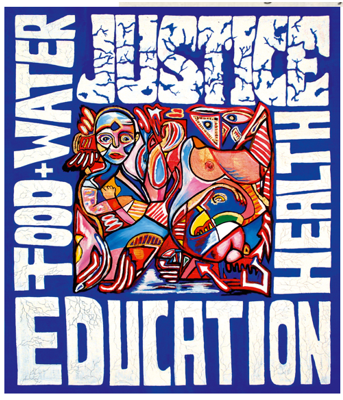 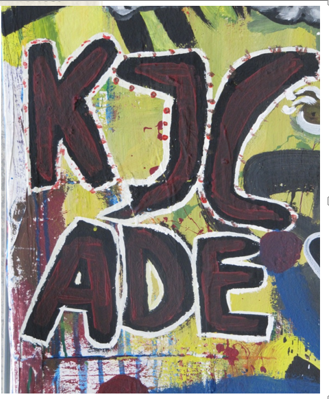 Fachbereich Integration und Arbeit
18. Februar 2025